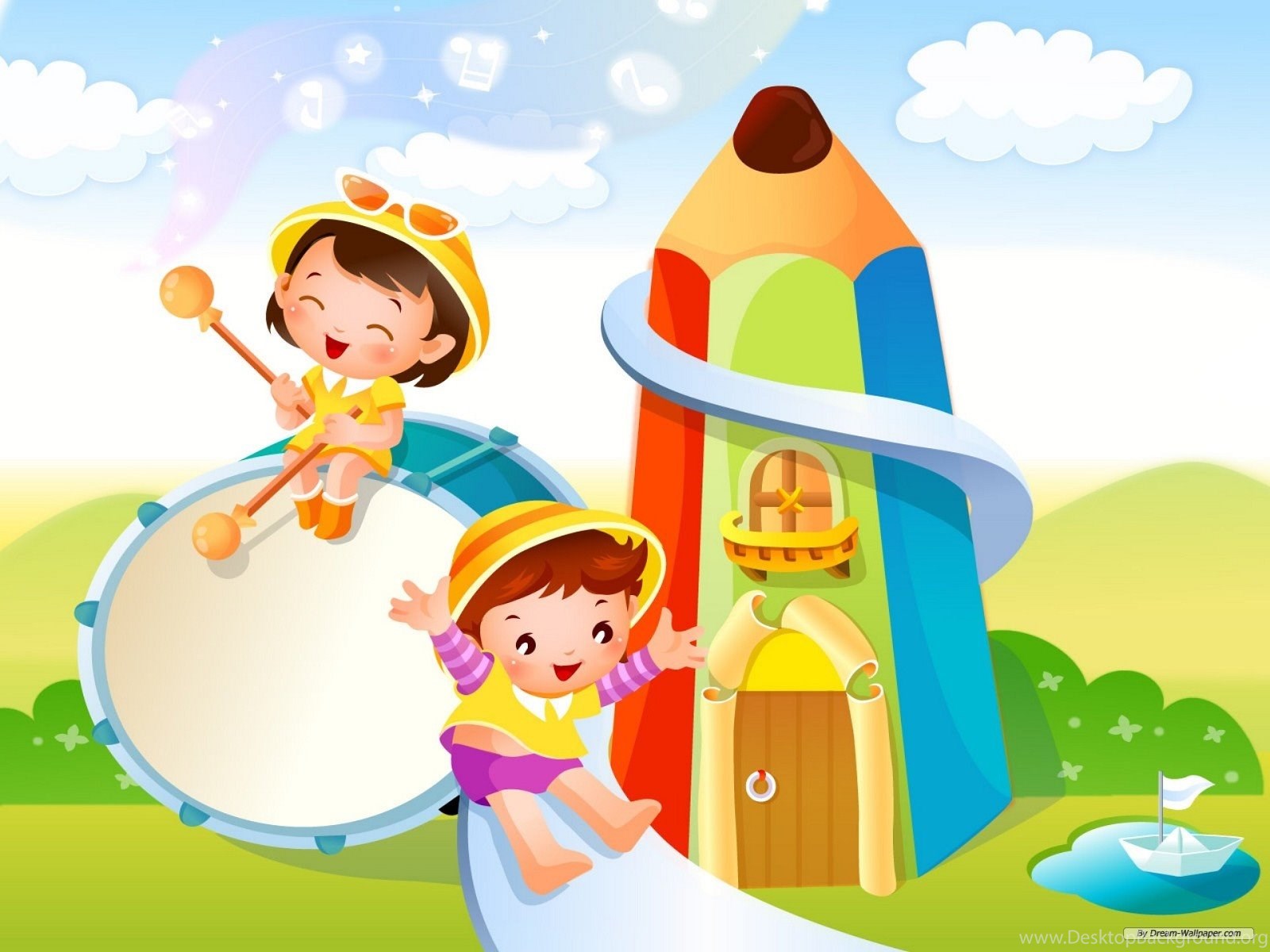 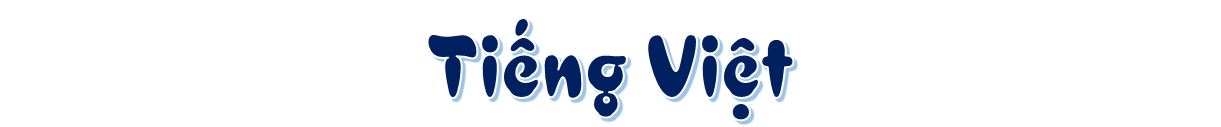 NGUYỄN
THỊ ÁI 
QUYÊN
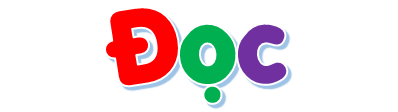 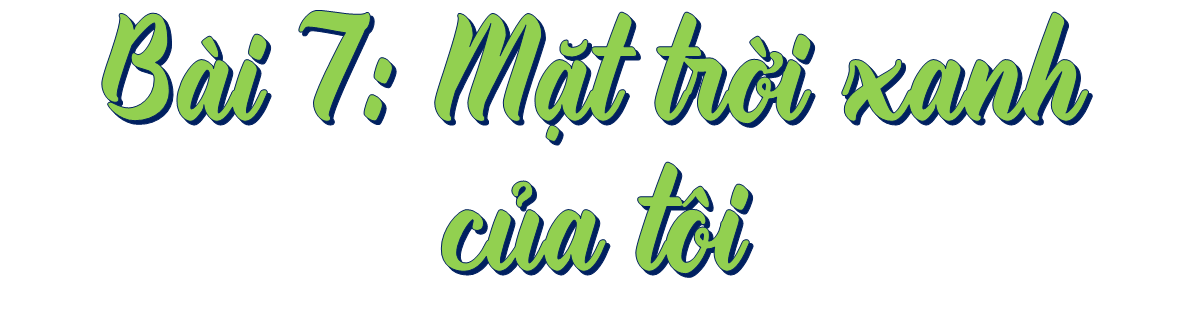 MỤC TIÊU
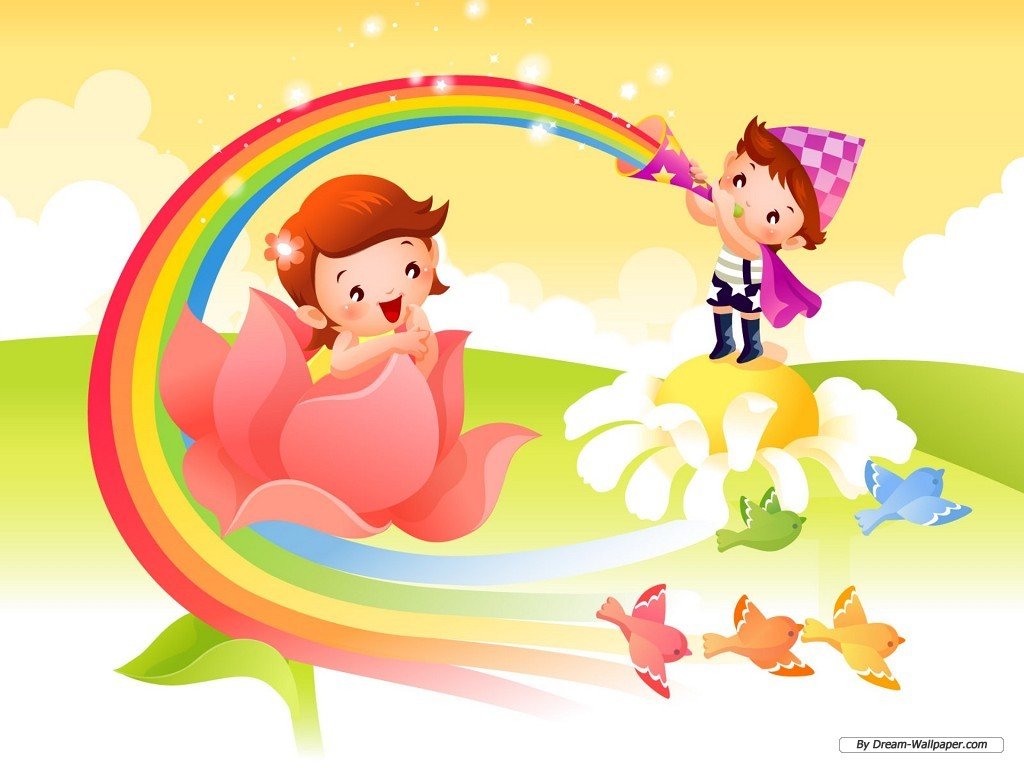 MỤC TIÊU
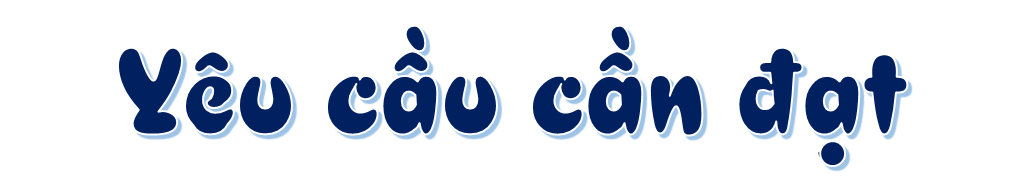 Đọc đúng từ ngữ, câu, đoạn và toàn bộ câu chuyện “Mặt trời xanh của tôi”.
Bước đầu biết thể hiện tâm trạng, cảm xúc qua giọng đọc, biết nghỉ hơi ở chỗ có dấu câu.
Nhận biết được vẻ đẹp của cây cọ, lá cọ, hoa cọ. Hiểu được vẻ đẹp của rừng cọ qua cảm nhận của tác giả bằng các giác quan khác nhau. Hiểu được điều tác giả muốn nói qua bài thơ: Mỗi loài cây xung quanh chúng ta, có một vẻ đẹp riêng, sức hấp dẫn riêng.
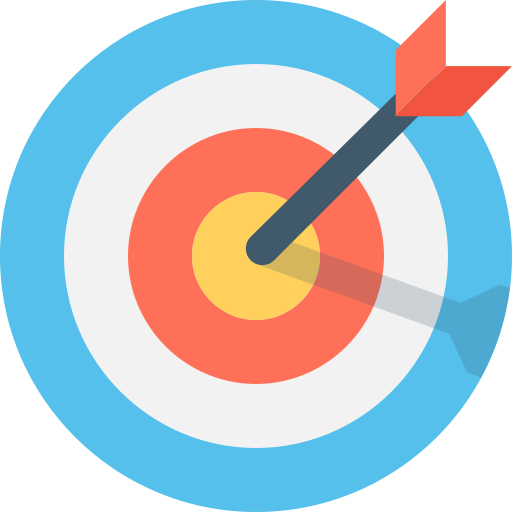 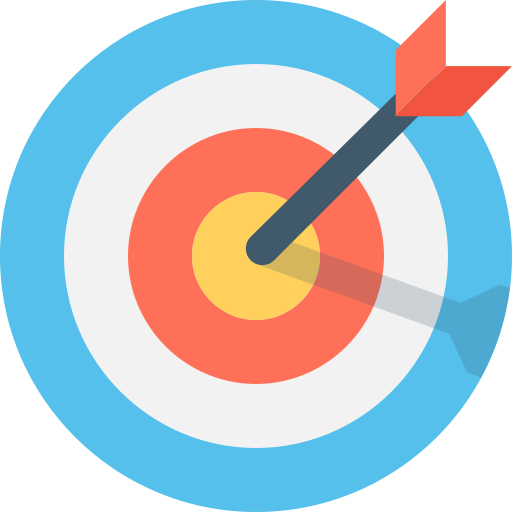 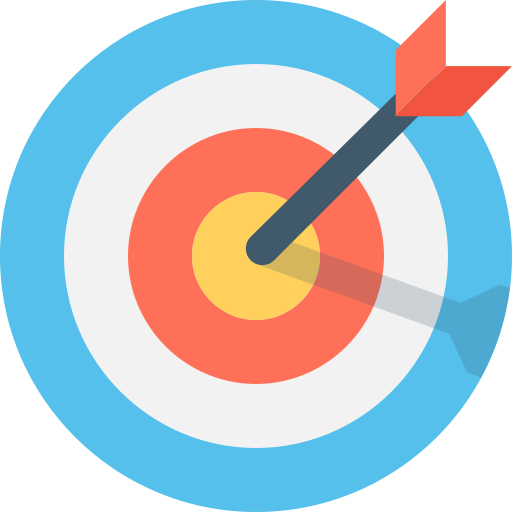 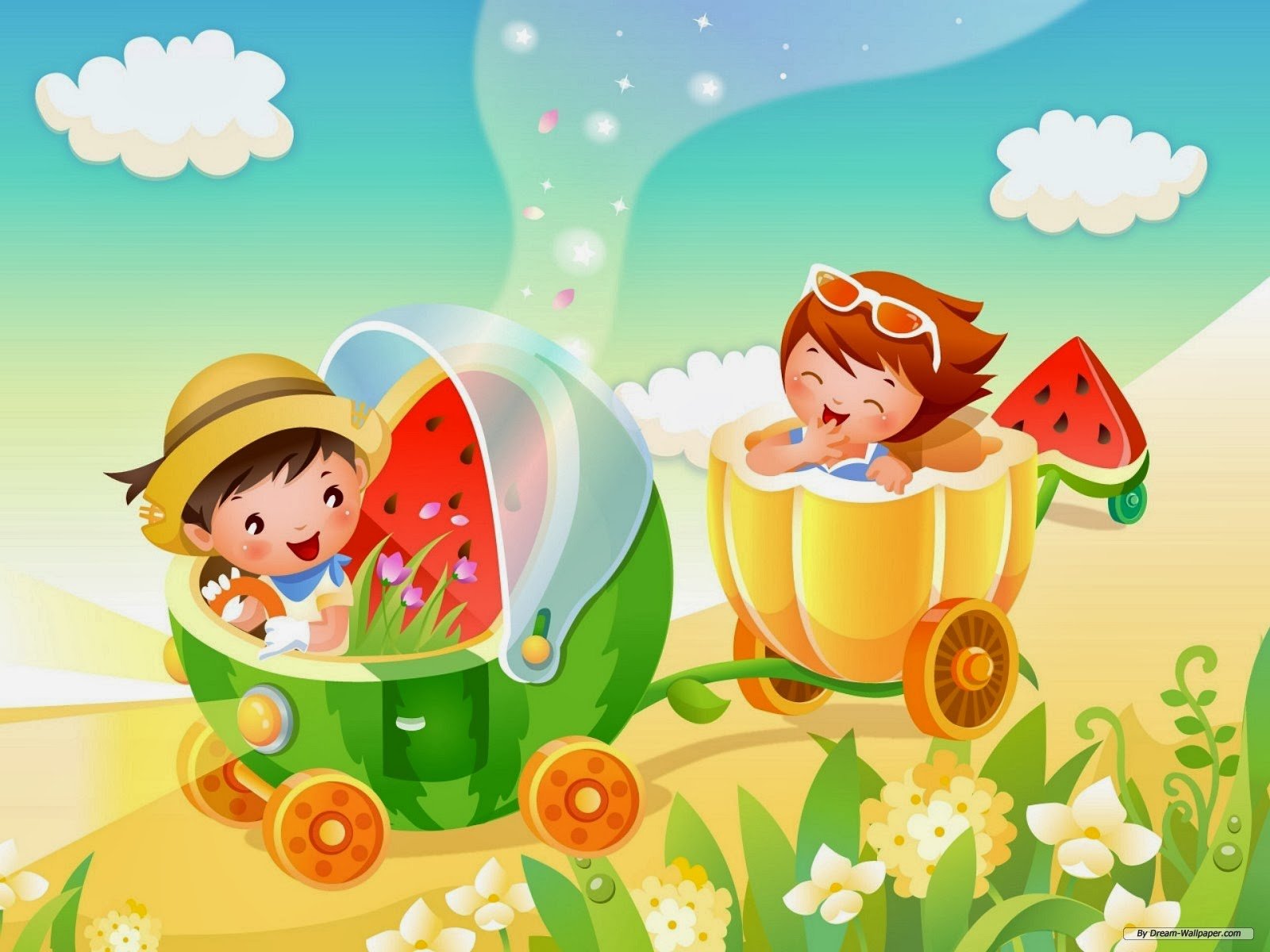 KHỞI 
ĐỘNG
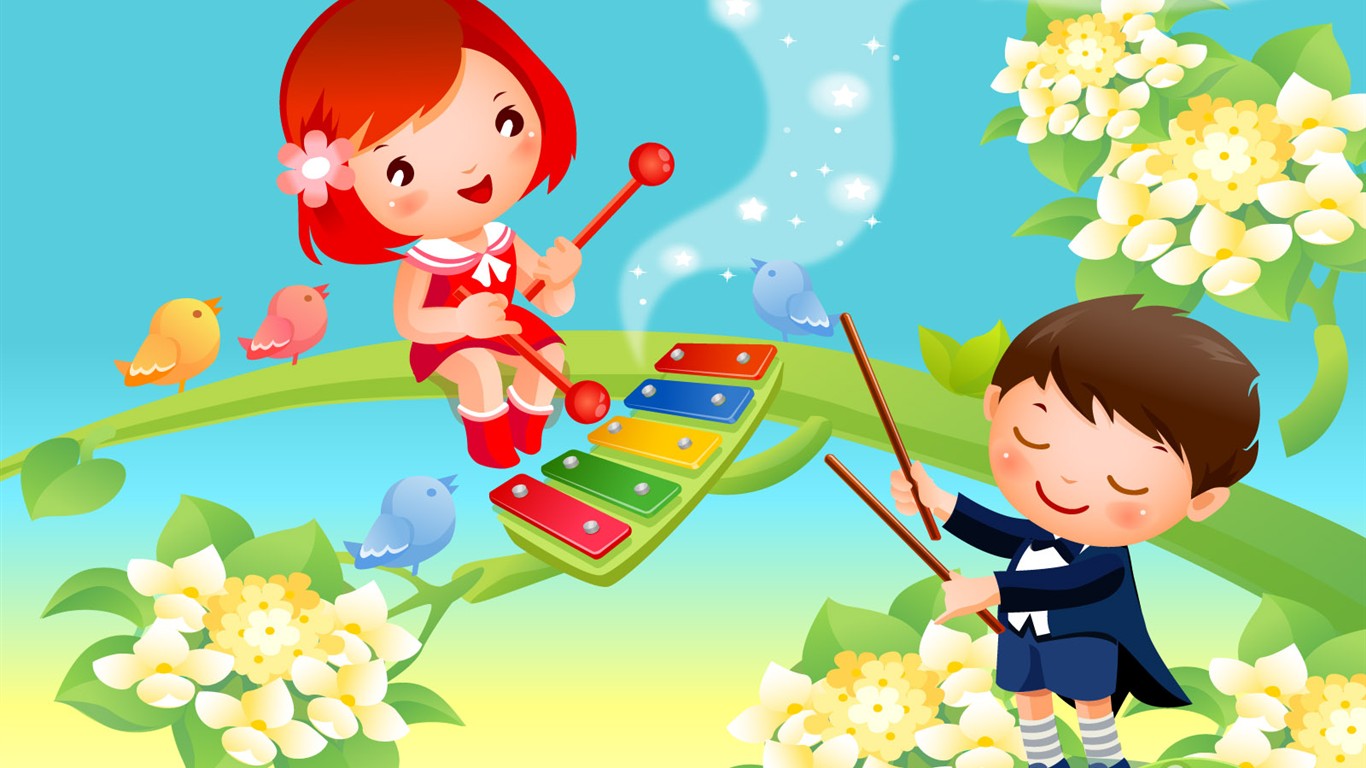 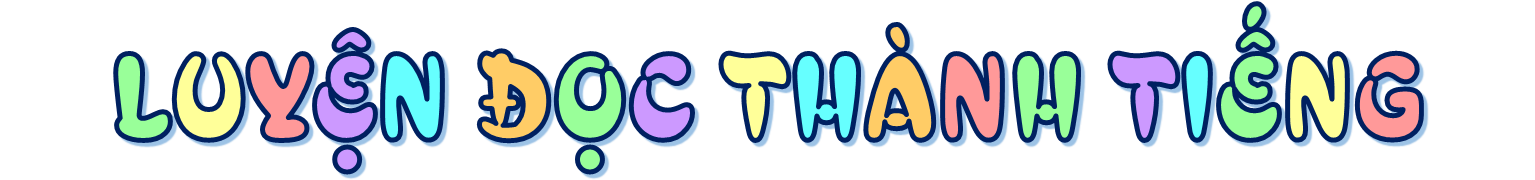 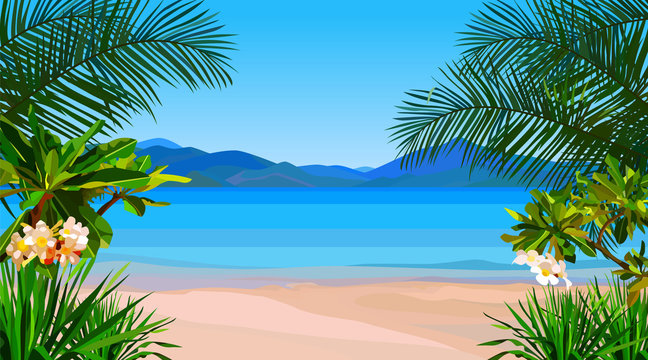 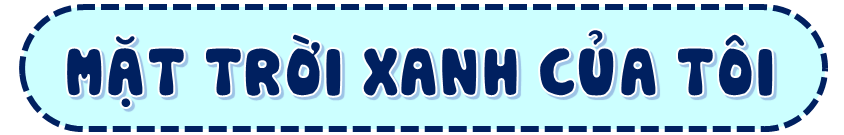 Đã có ai lắng nghe
Tiếng mưa trong rừng cọ
Như tiếng thác dội về
Như ào ào trận gió.

Đã ai lên rừng cọ
Giữa một buổi trưa hè
Gối đầu lên thảm cỏ
Nhìn trời xanh, lá che.

Đã ai biết gió ấm
Thổi đến tự khi nào
Từ khi rừng cọ nở
Hoa vàng như hoa cau.
Đã có ai dậy sớm
Nhìn lên rừng cọ tươi
Lá xòe từng tia nắng
Giống hệt như mặt trời.

Rừng cọ ơi! Rừng cọ!
Lá đẹp, lá ngời ngời
Tôi yêu thường vẫn gọi
Mặt trời xanh của tôi.
(Nguyễn Viết Bình)
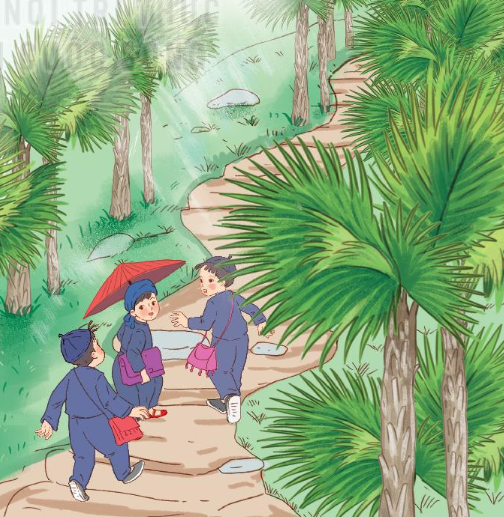 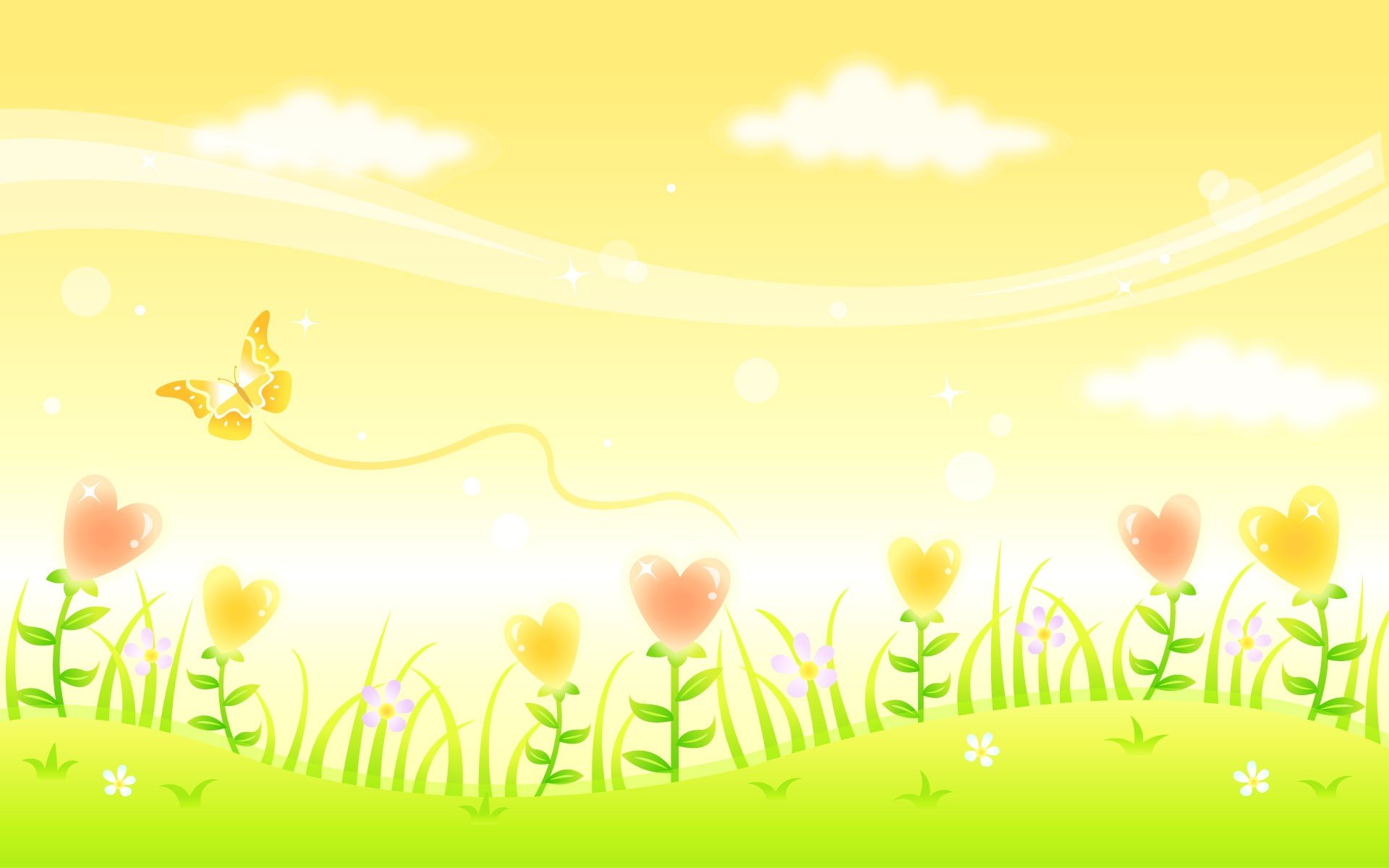 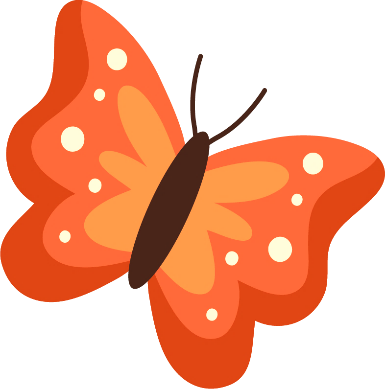 Luyện đọc từ khó
trận
trời
xanh
che
xòe
rừng
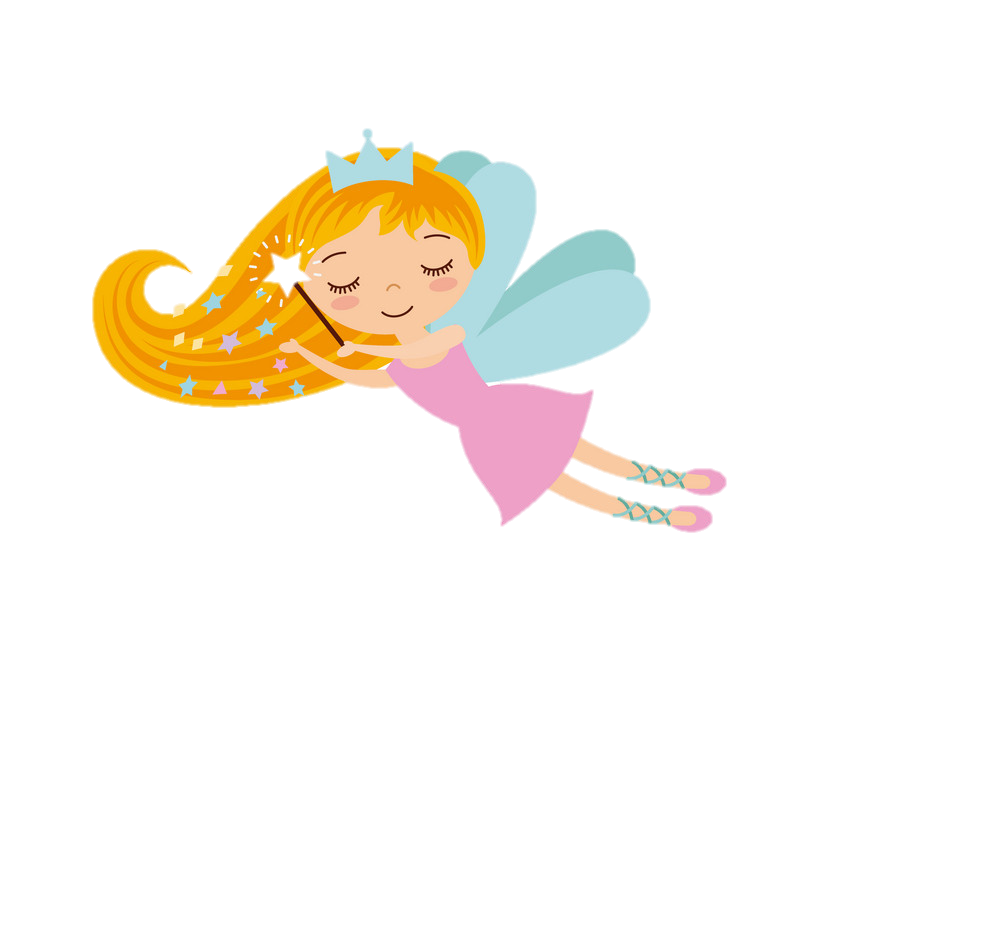 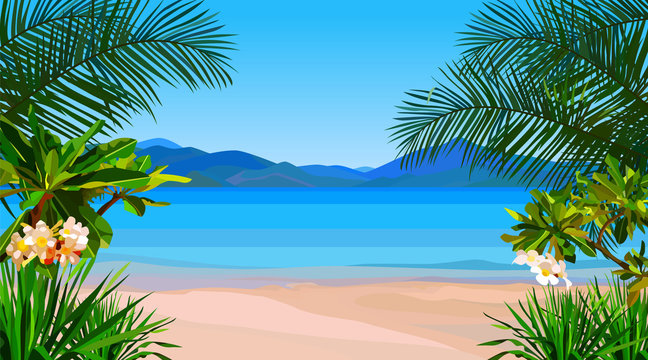 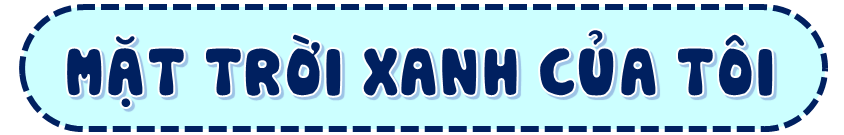 Cùng chia đoạn
Đã có ai lắng nghe
Tiếng mưa trong rừng cọ
Như tiếng thác dội về
Như ào ào trận gió.

Đã ai lên rừng cọ
Giữa một buổi trưa hè
Gối đầu lên thảm cỏ
Nhìn trời xanh, lá che.

Đã ai biết gió ấm
Thổi đến tự khi nào
Từ khi rừng cọ nở
Hoa vàng như hoa cau.
Đã có ai dậy sớm
Nhìn lên rừng cọ tươi
Lá xòe từng tia nắng
Giống hệt như mặt trời.

Rừng cọ ơi! Rừng cọ!
Lá đẹp, lá ngời ngời
Tôi yêu thường vẫn gọi
Mặt trời xanh của tôi.
(Nguyễn Viết Bình)
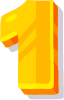 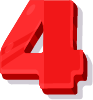 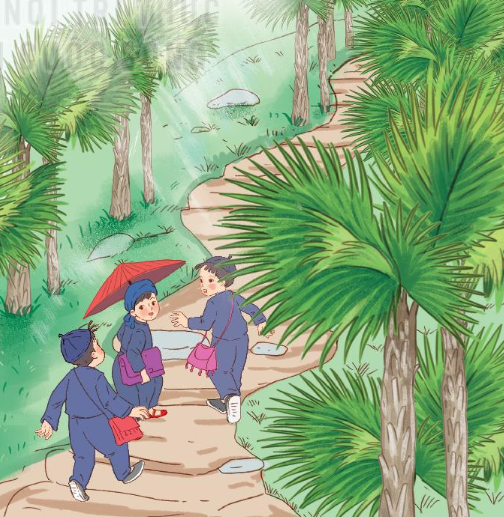 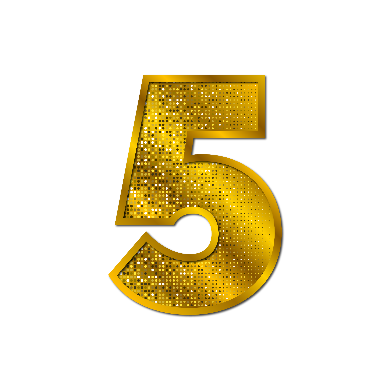 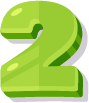 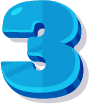 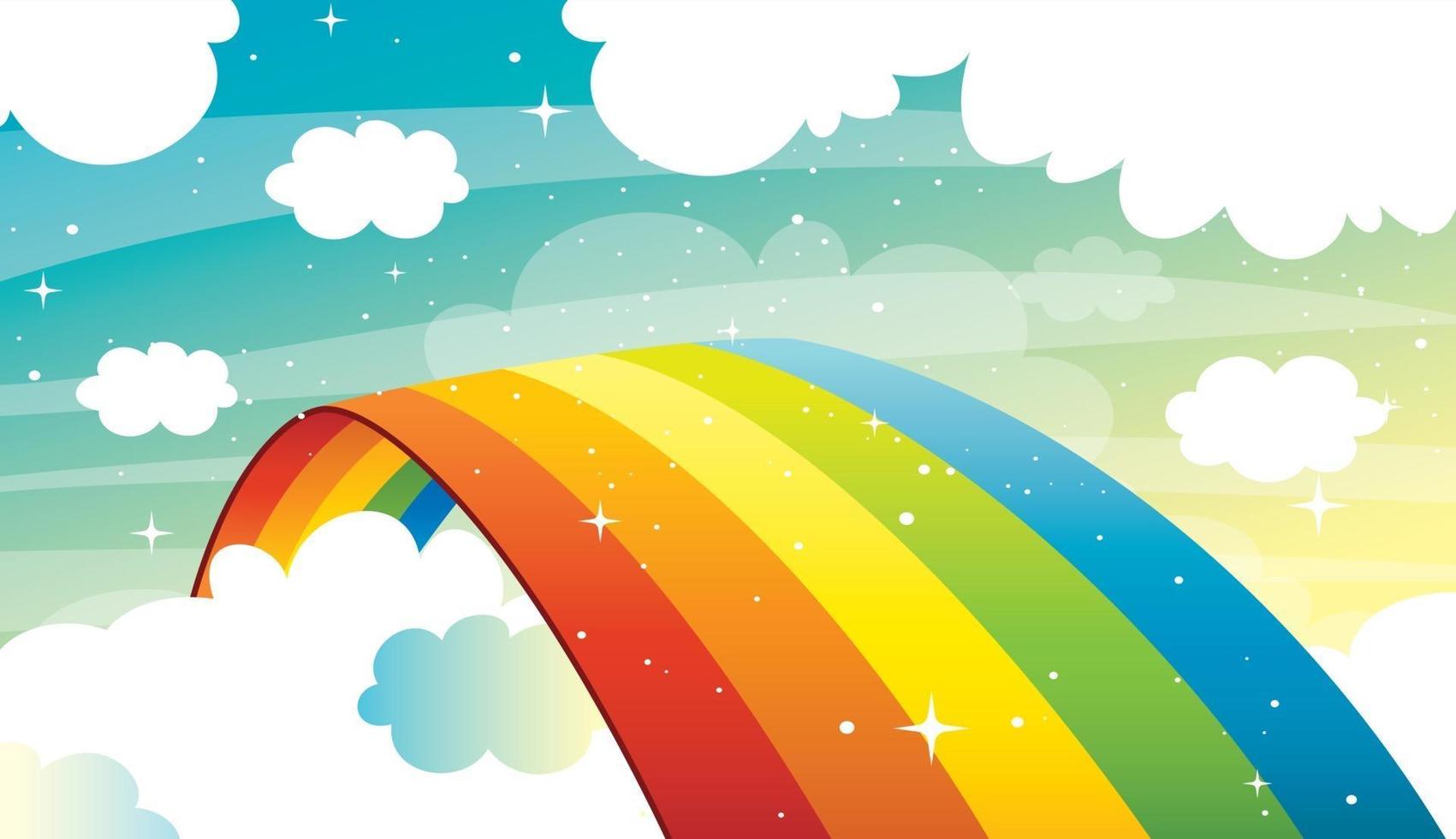 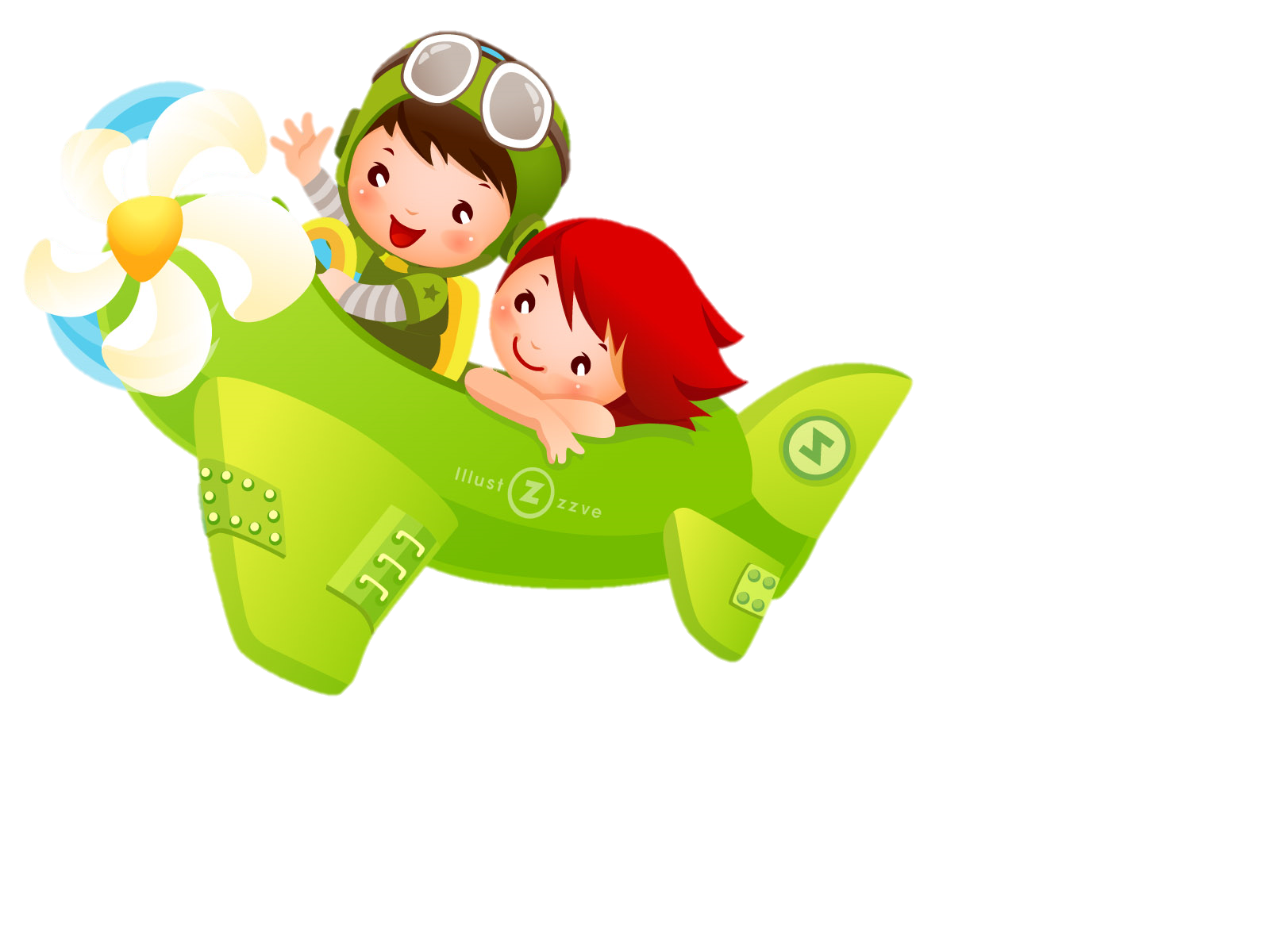 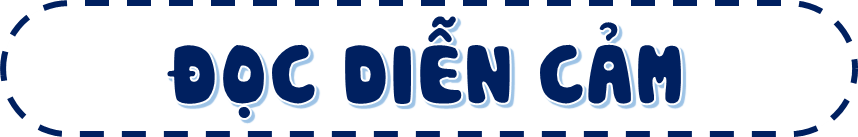 Như tiếng thác dội về/
 Như ào ào trận gió
Gối đầu lên thảm cỏ/
Nhìn trời xanh lá che
Lá xòe từng tia nắng/
Giống hệt như mặt trời
Rừng cọ ơi! Rừng cọ!/
Lá đẹp, lá ngời ngời
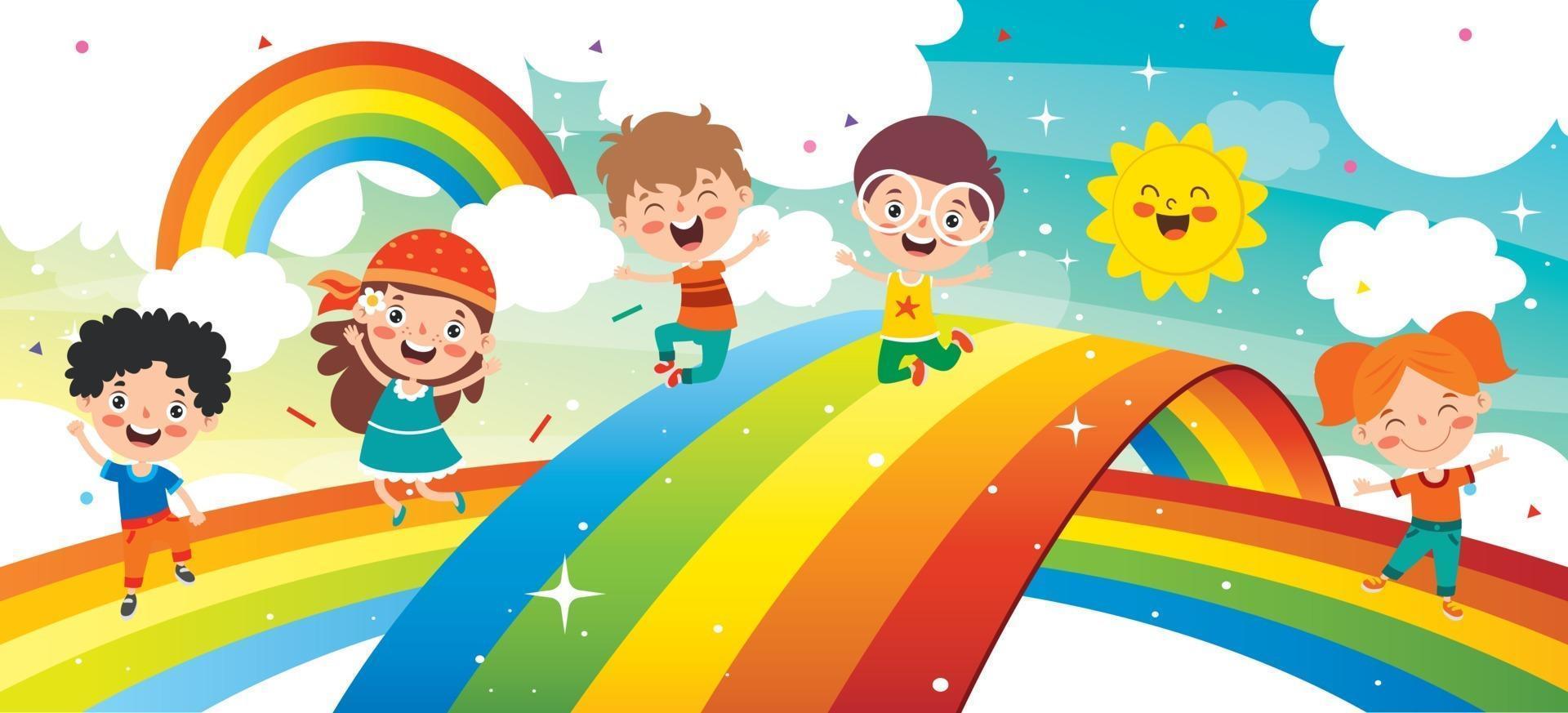 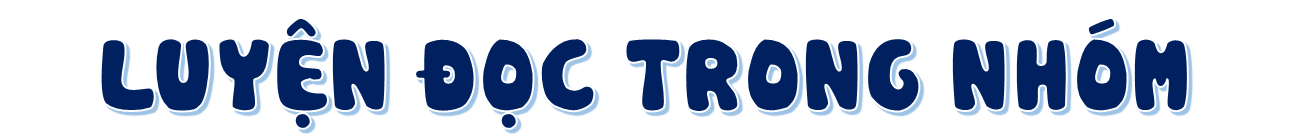 Tiêu chí đánh giá
Yêu Cầu
1. Đọc đúng.
2. Đọc to, rõ.
3. Đọc ngắt, nghỉ đúng chỗ.
Phân công đọc theo đoạn.
Tất cả thành viên đều đọc.
Giải nghĩa từ cùng nhau.
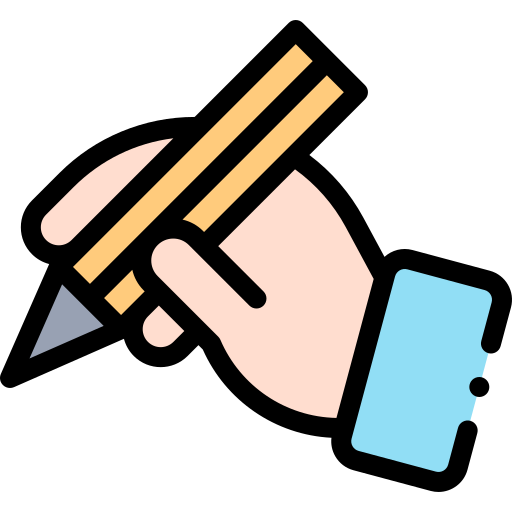 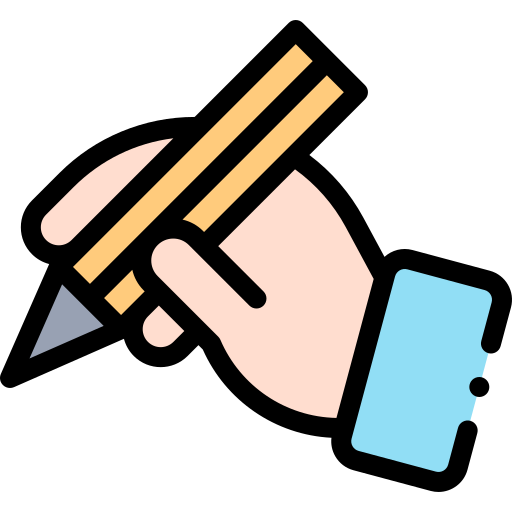 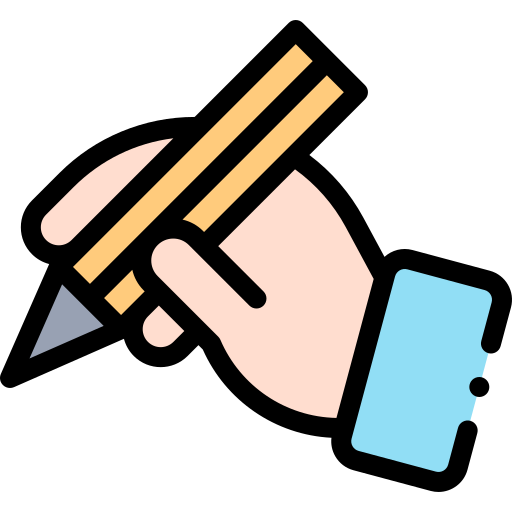 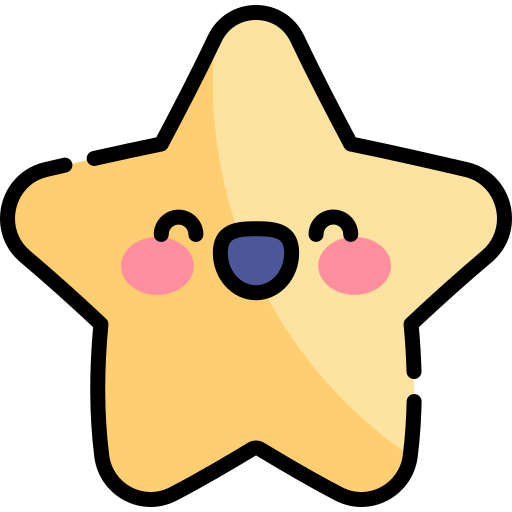 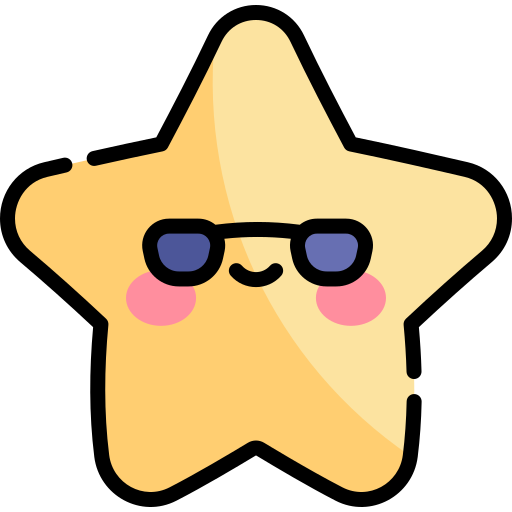 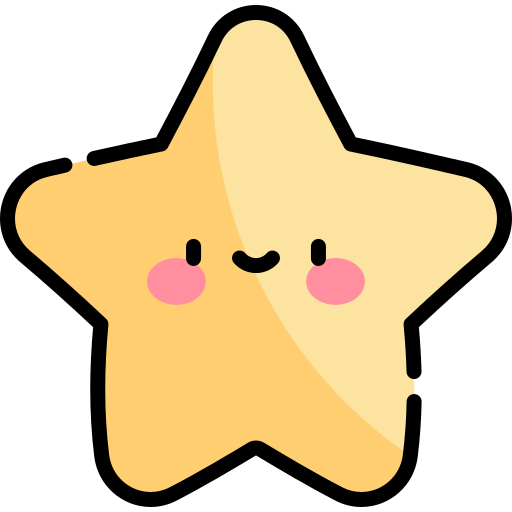 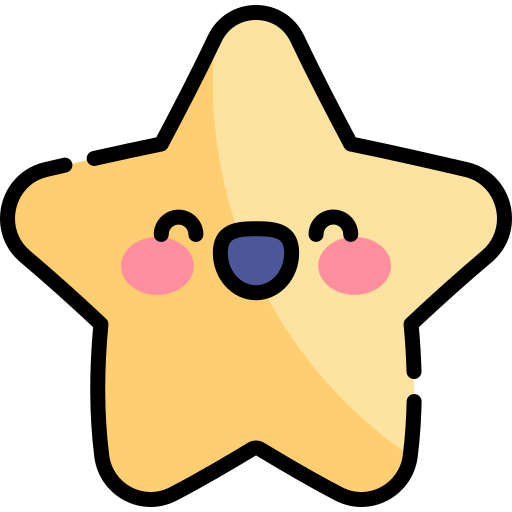 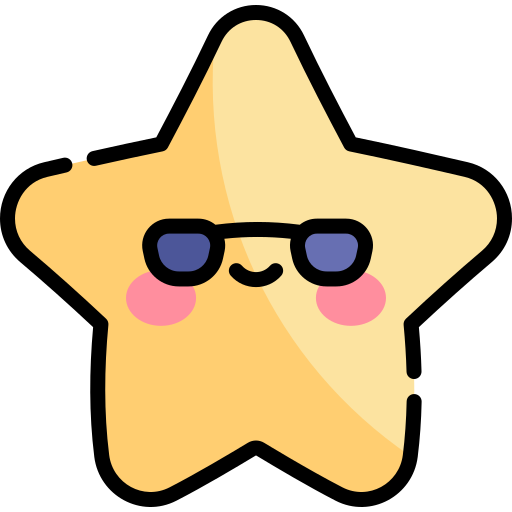 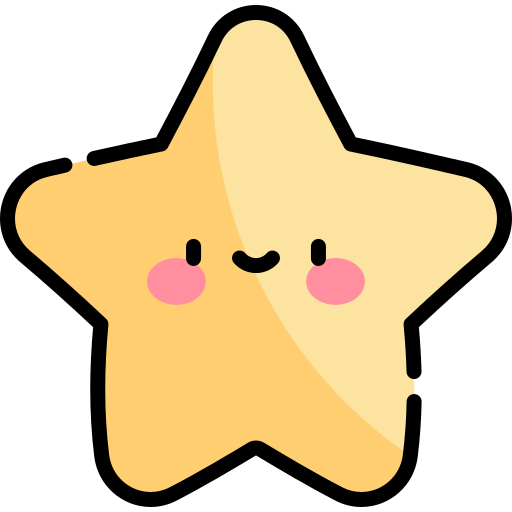 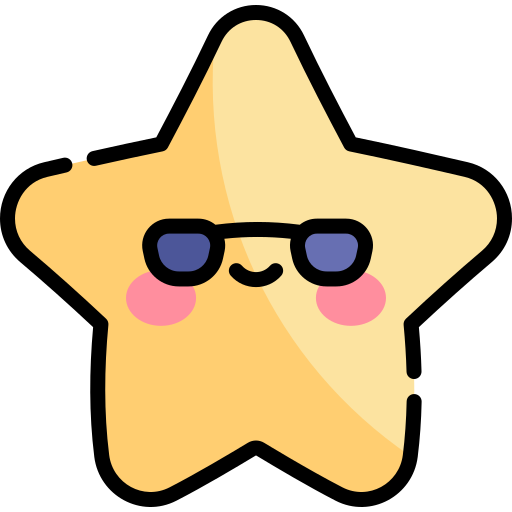 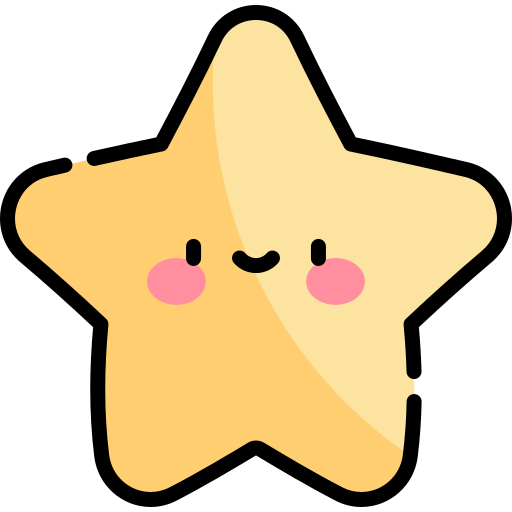 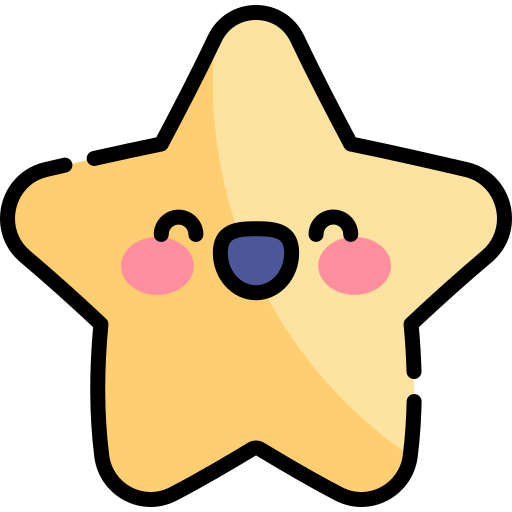 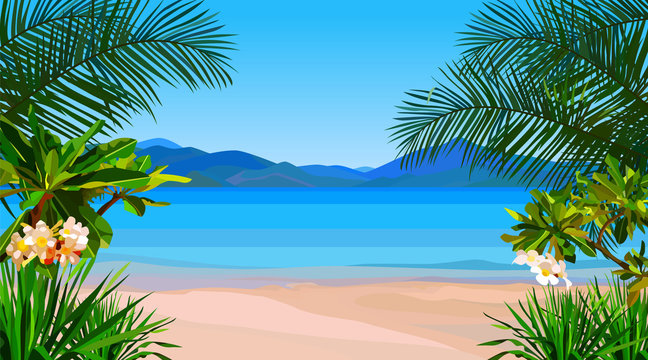 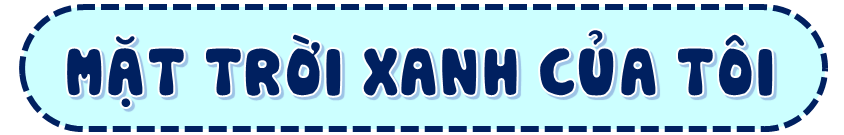 Đã có ai lắng nghe
Tiếng mưa trong rừng cọ
Như tiếng thác dội về
Như ào ào trận gió.

Đã ai lên rừng cọ
Giữa một buổi trưa hè
Gối đầu lên thảm cỏ
Nhìn trời xanh, lá che.

Đã ai biết gió ấm
Thổi đến tự khi nào
Từ khi rừng cọ nở
Hoa vàng như hoa cau.
Đã có ai dậy sớm
Nhìn lên rừng cọ tươi
Lá xòe từng tia nắng
Giống hệt như mặt trời.

Rừng cọ ơi! Rừng cọ!
Lá đẹp, lá ngời ngời
Tôi yêu thường vẫn gọi
Mặt trời xanh của tôi.
(Nguyễn Viết Bình)
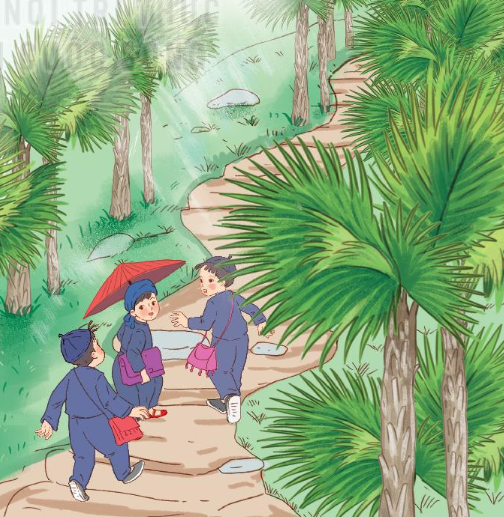 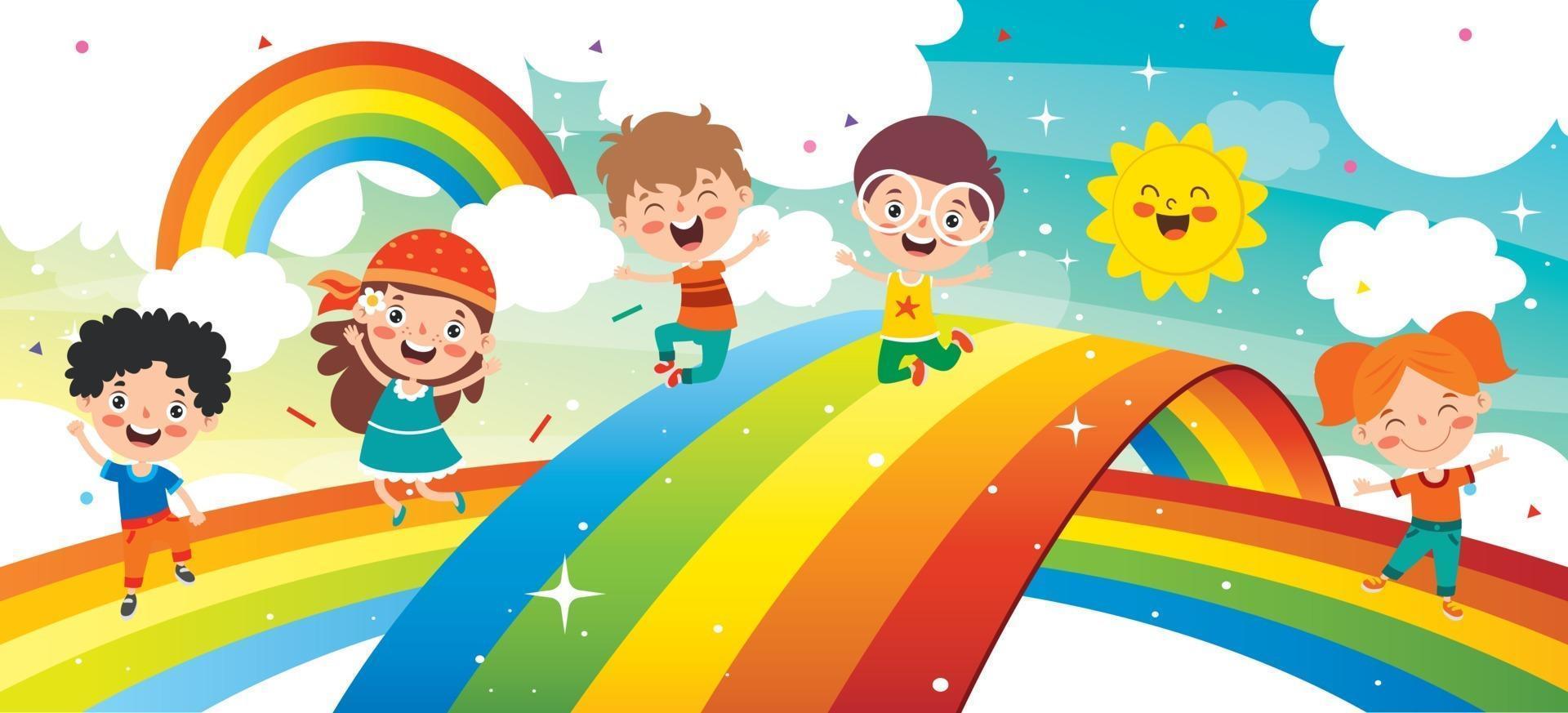 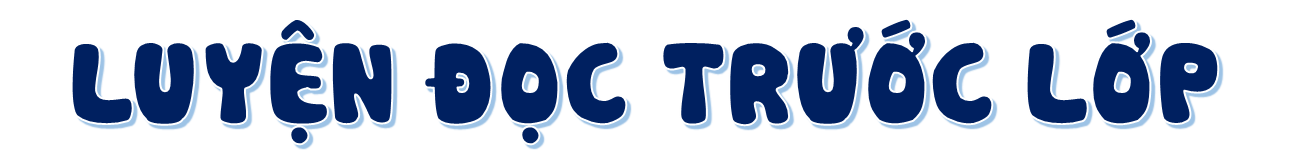 Tiêu chí đánh giá
1. Đọc đúng.
2. Đọc to, rõ.
3. Đọc ngắt, nghỉ đúng chỗ.
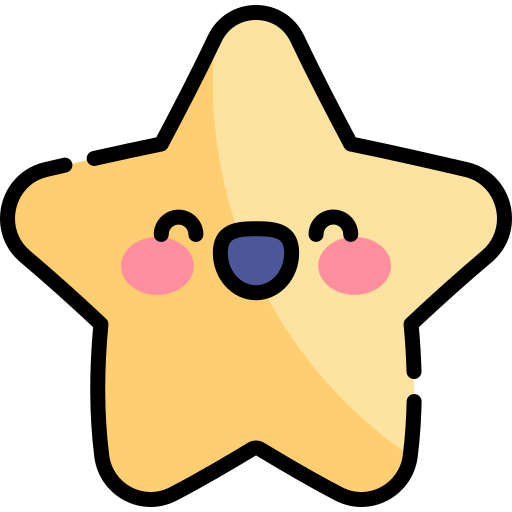 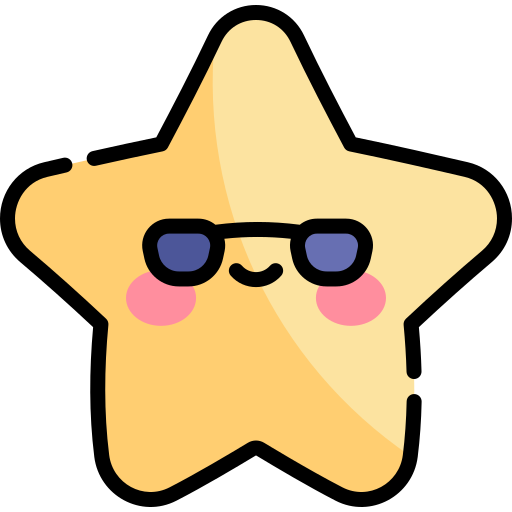 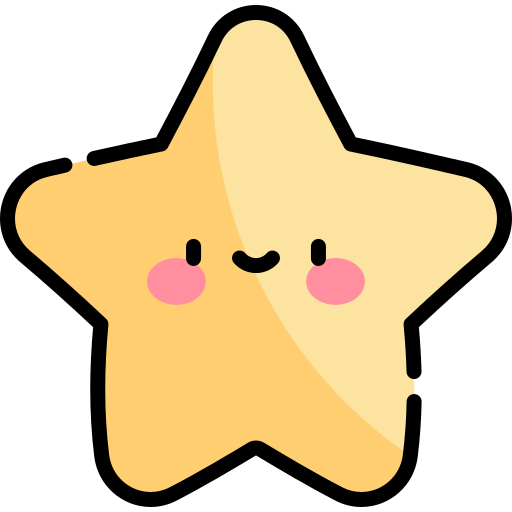 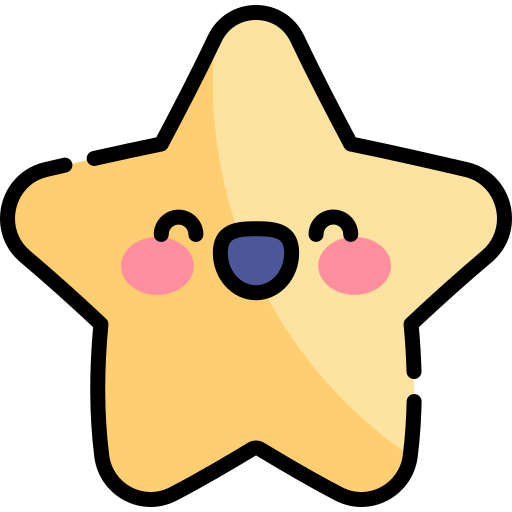 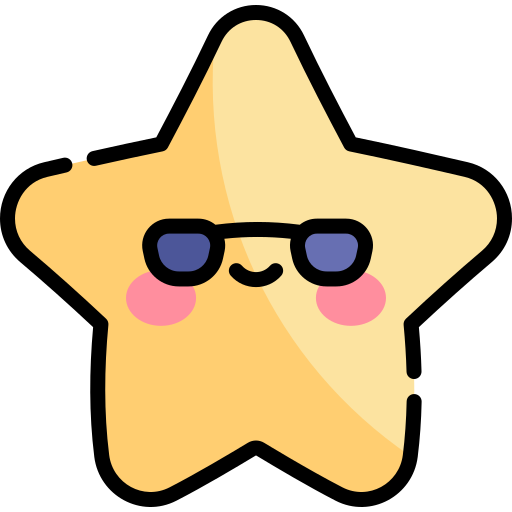 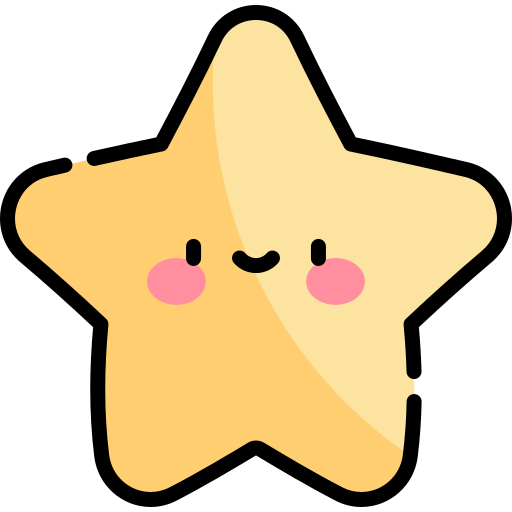 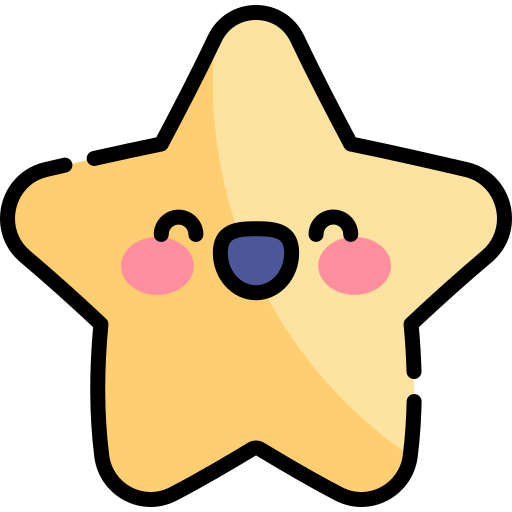 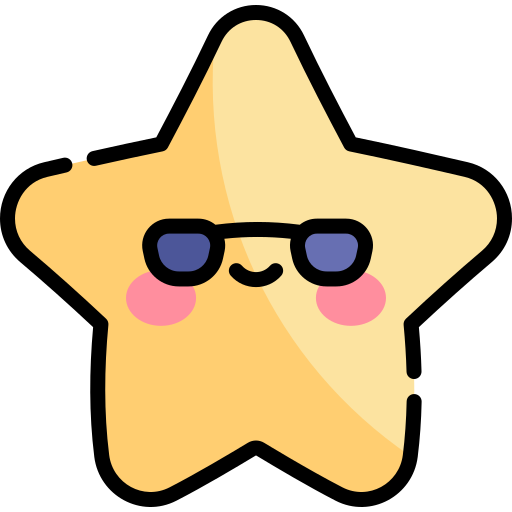 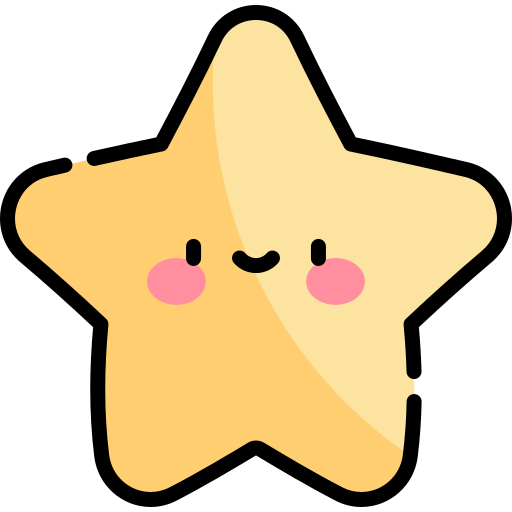 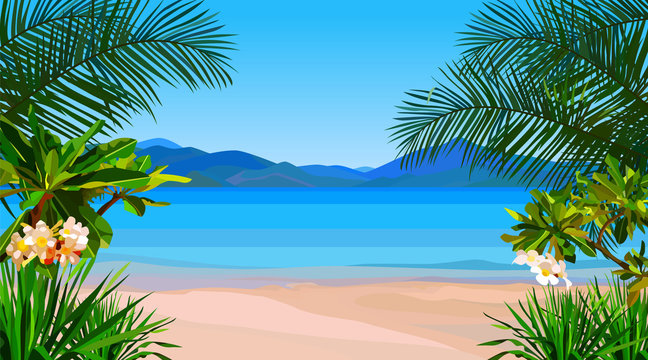 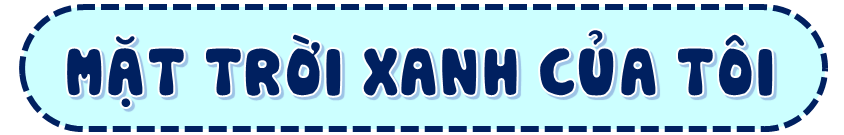 Đã có ai lắng nghe
Tiếng mưa trong rừng cọ
Như tiếng thác dội về
Như ào ào trận gió.

Đã ai lên rừng cọ
Giữa một buổi trưa hè
Gối đầu lên thảm cỏ
Nhìn trời xanh, lá che.

Đã ai biết gió ấm
Thổi đến tự khi nào
Từ khi rừng cọ nở
Hoa vàng như hoa cau.
Đã có ai dậy sớm
Nhìn lên rừng cọ tươi
Lá xòe từng tia nắng
Giống hệt như mặt trời.

Rừng cọ ơi! Rừng cọ!
Lá đẹp, lá ngời ngời
Tôi yêu thường vẫn gọi
Mặt trời xanh của tôi.
(Nguyễn Viết Bính)
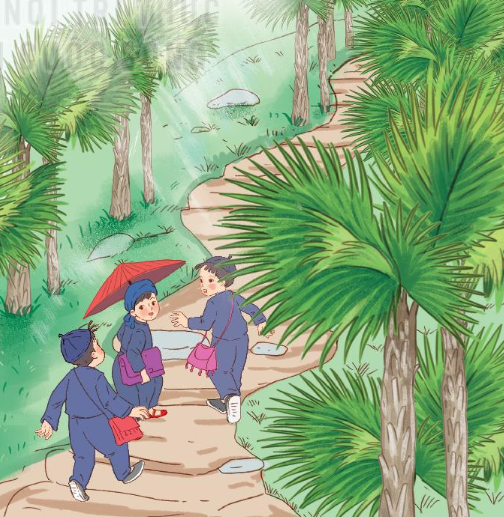 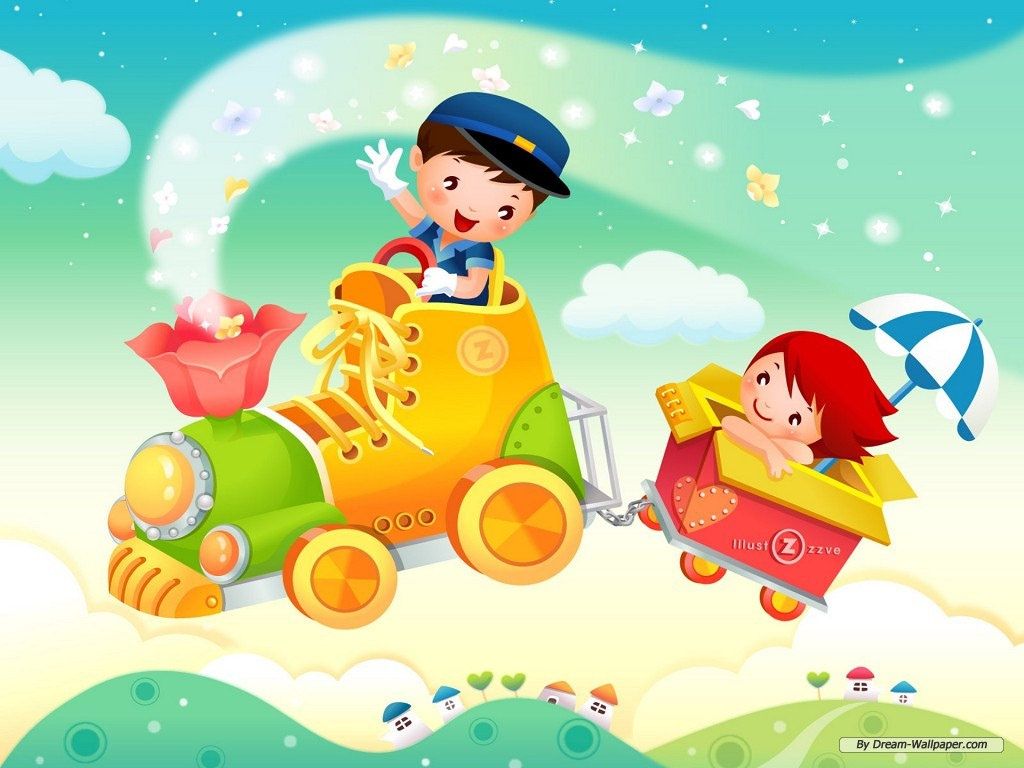 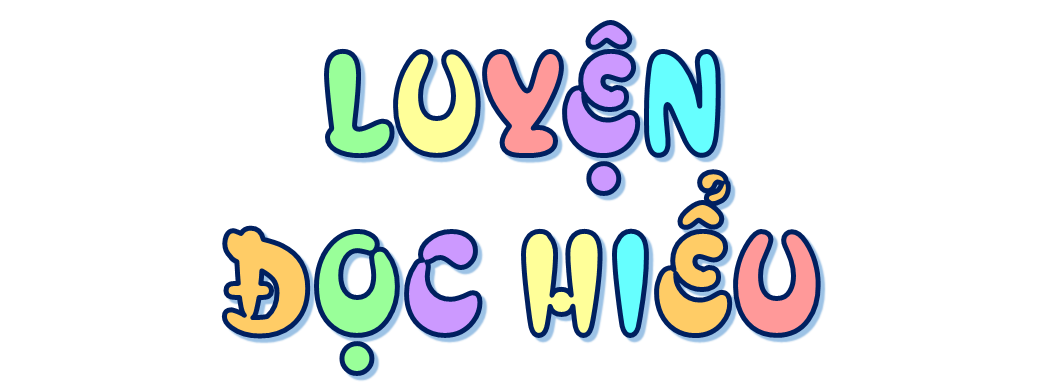 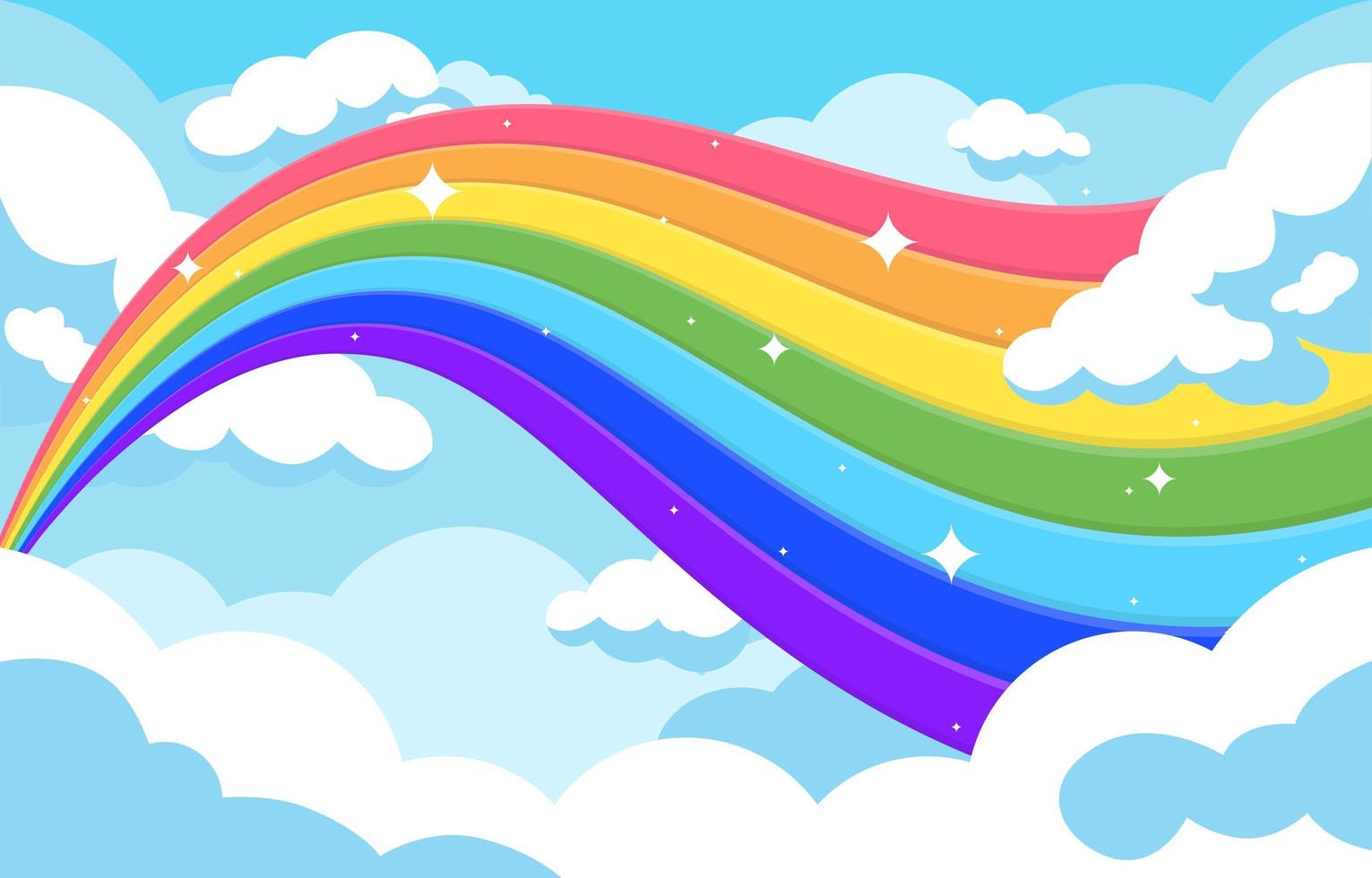 Giải Thích Nghĩa Từ Khó Hiểu
Giải Thích Nghĩa Từ Khó Hiểu
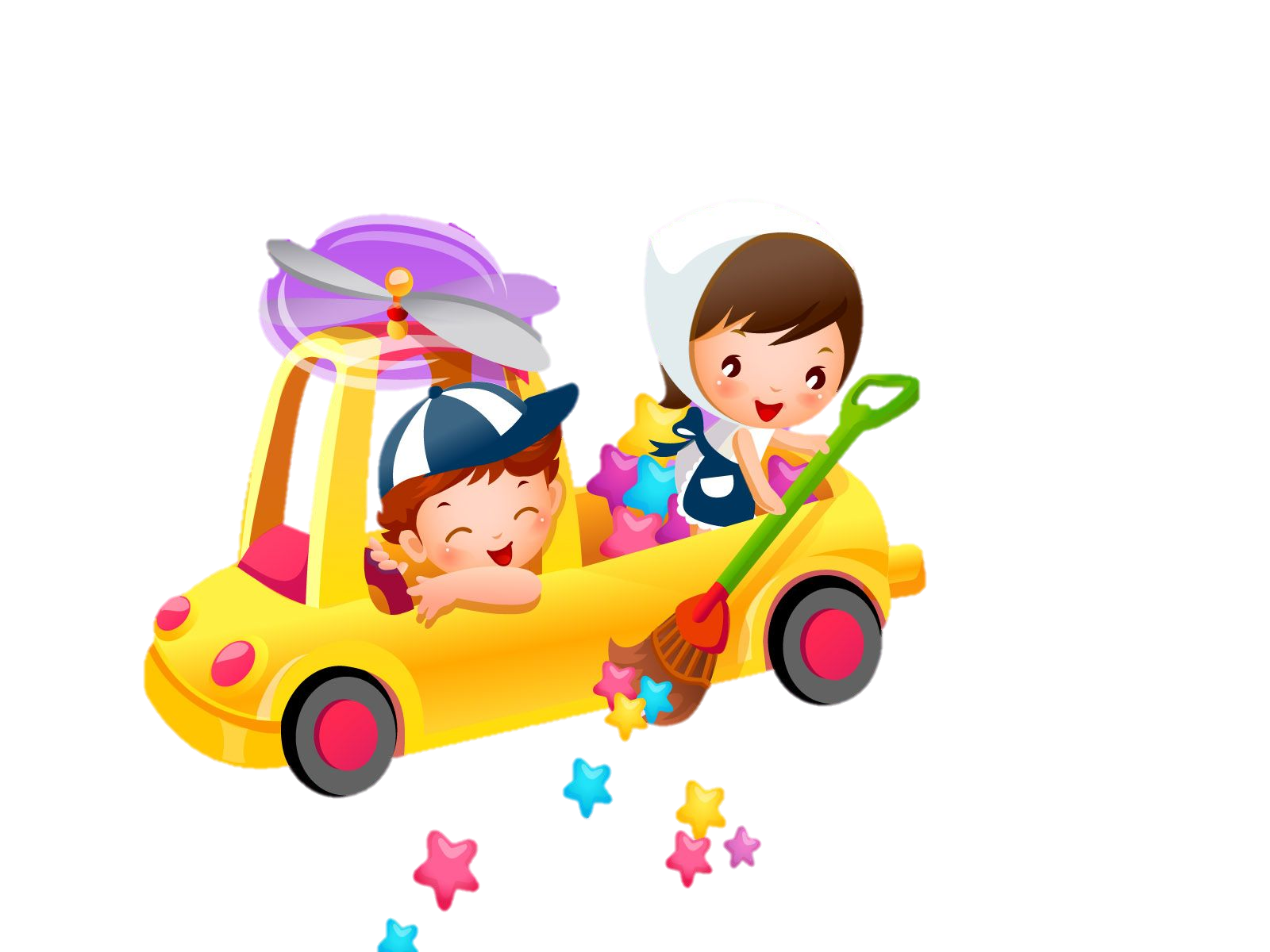 Trong bài đọc Mặt trời xanh của tôi, có từ nào em chưa hiểu nghĩa?
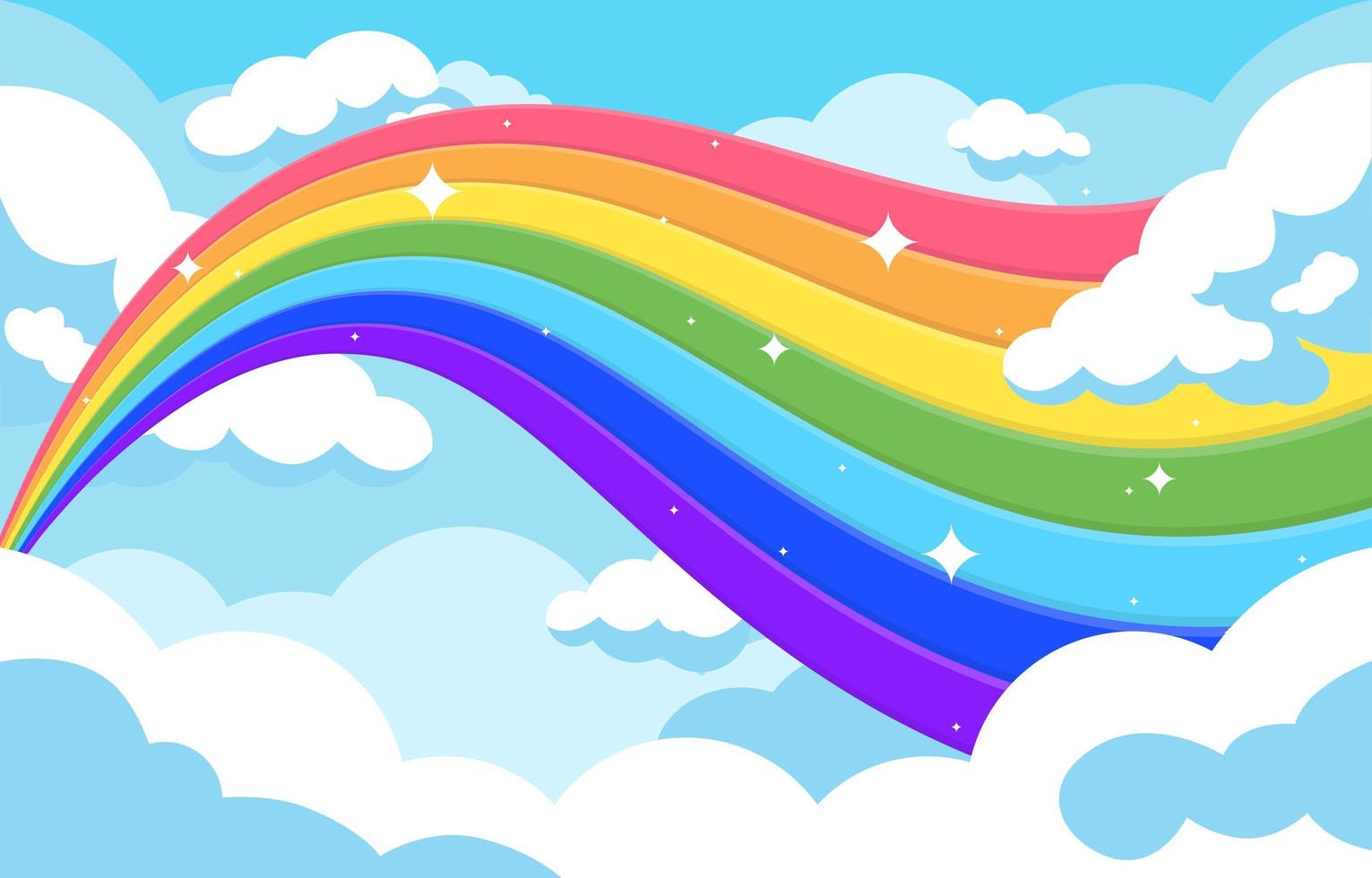 Giải Thích Nghĩa Từ Khó Hiểu
Giải Thích Nghĩa Từ Khó Hiểu
Cọ: cây thuộc họ dừa, cao, lá to và xòe ra như
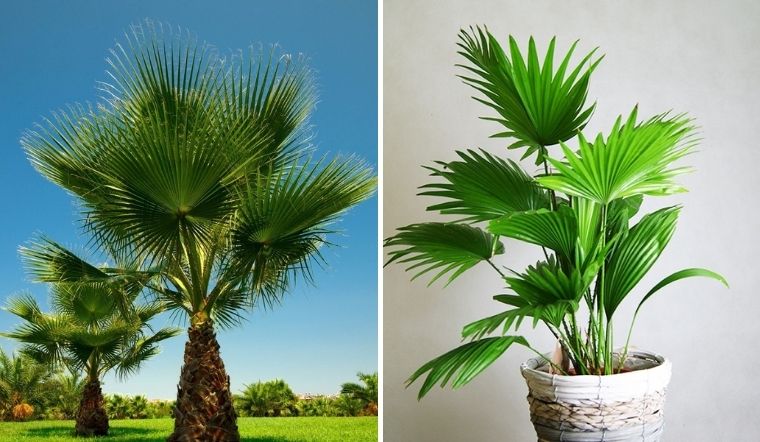 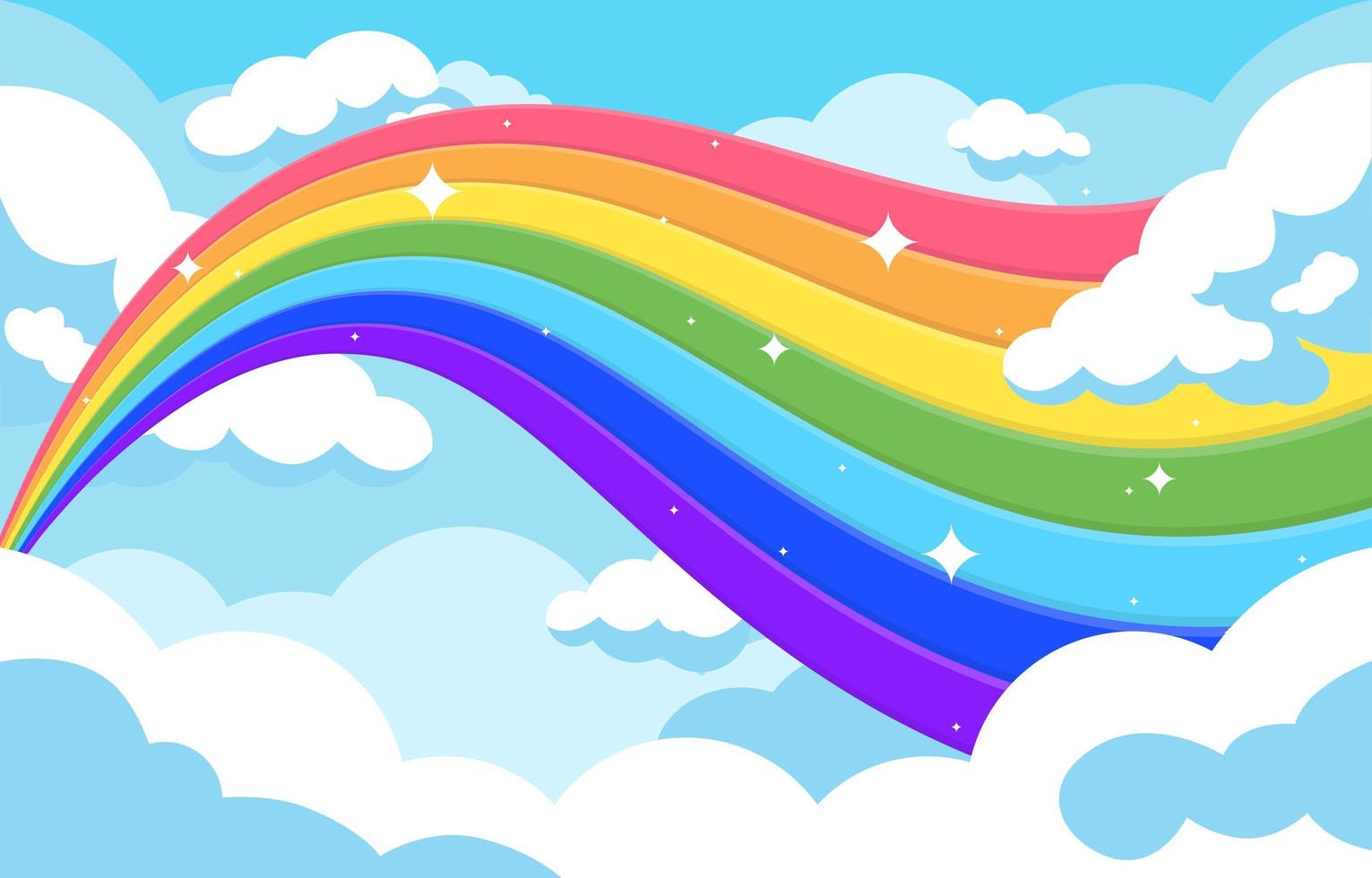 Giải Thích Nghĩa Từ Khó Hiểu
Giải Thích Nghĩa Từ Khó Hiểu
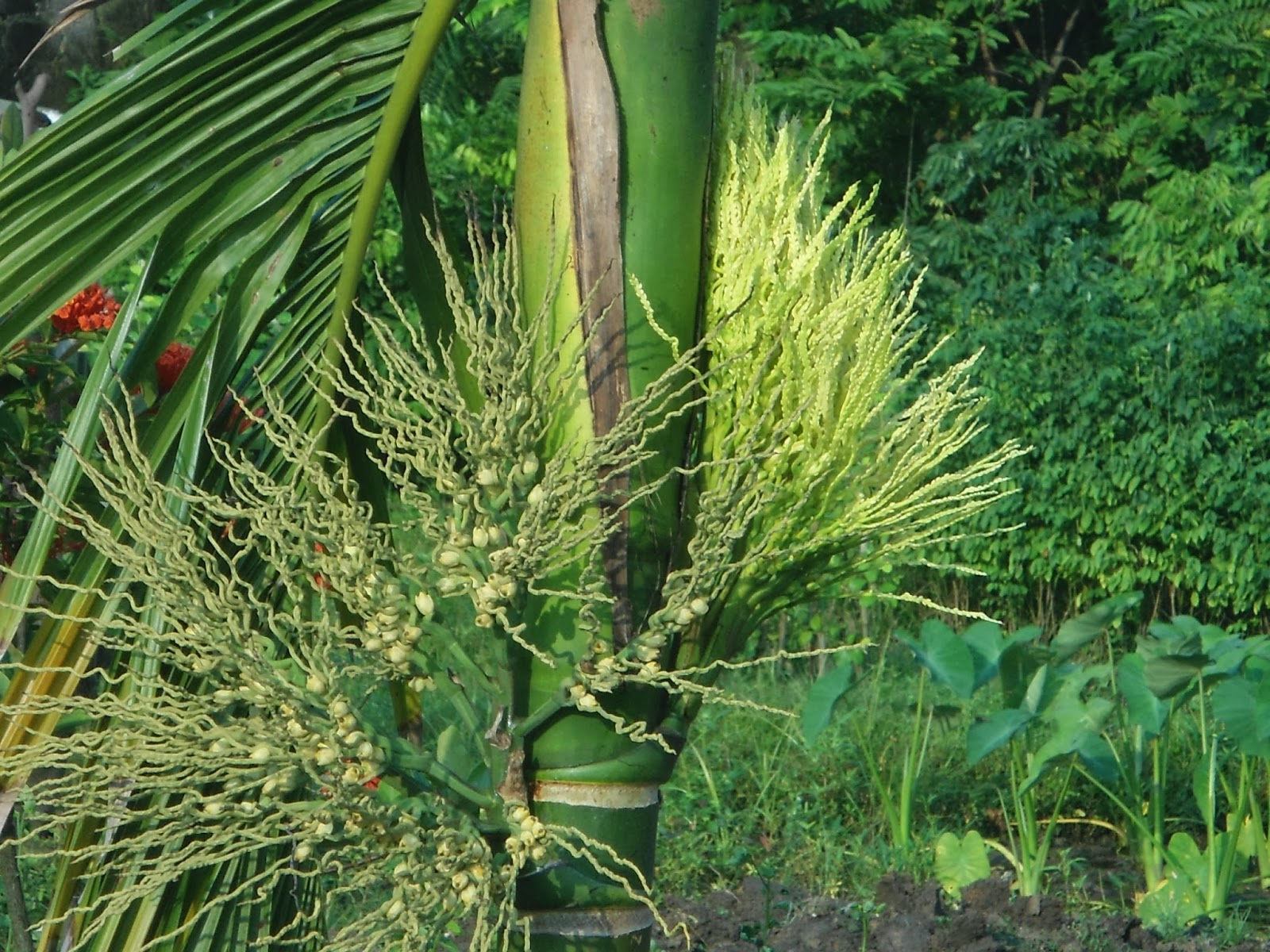 Hoa cau: hoa của cây cau, có màu vàng nhạt.
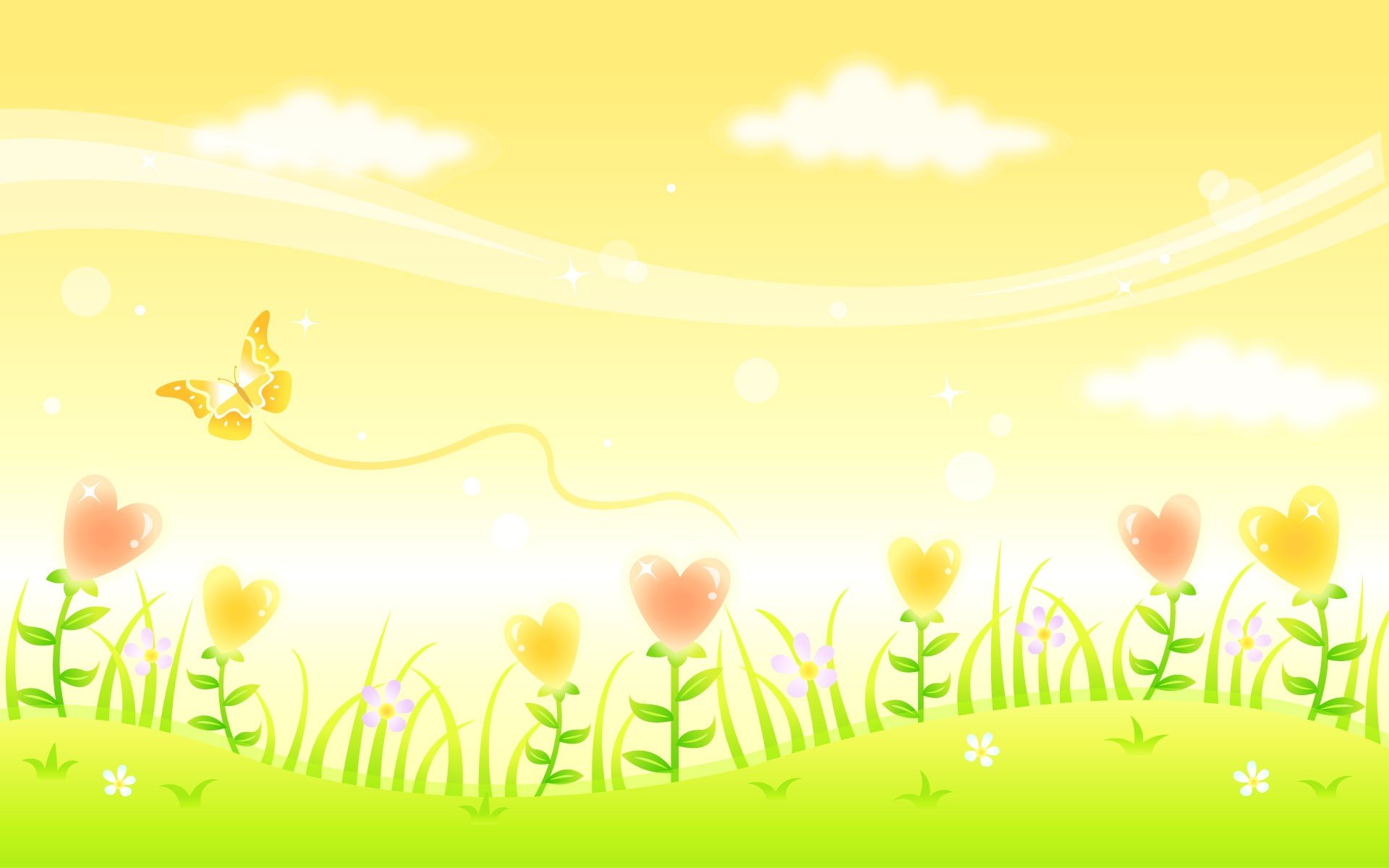 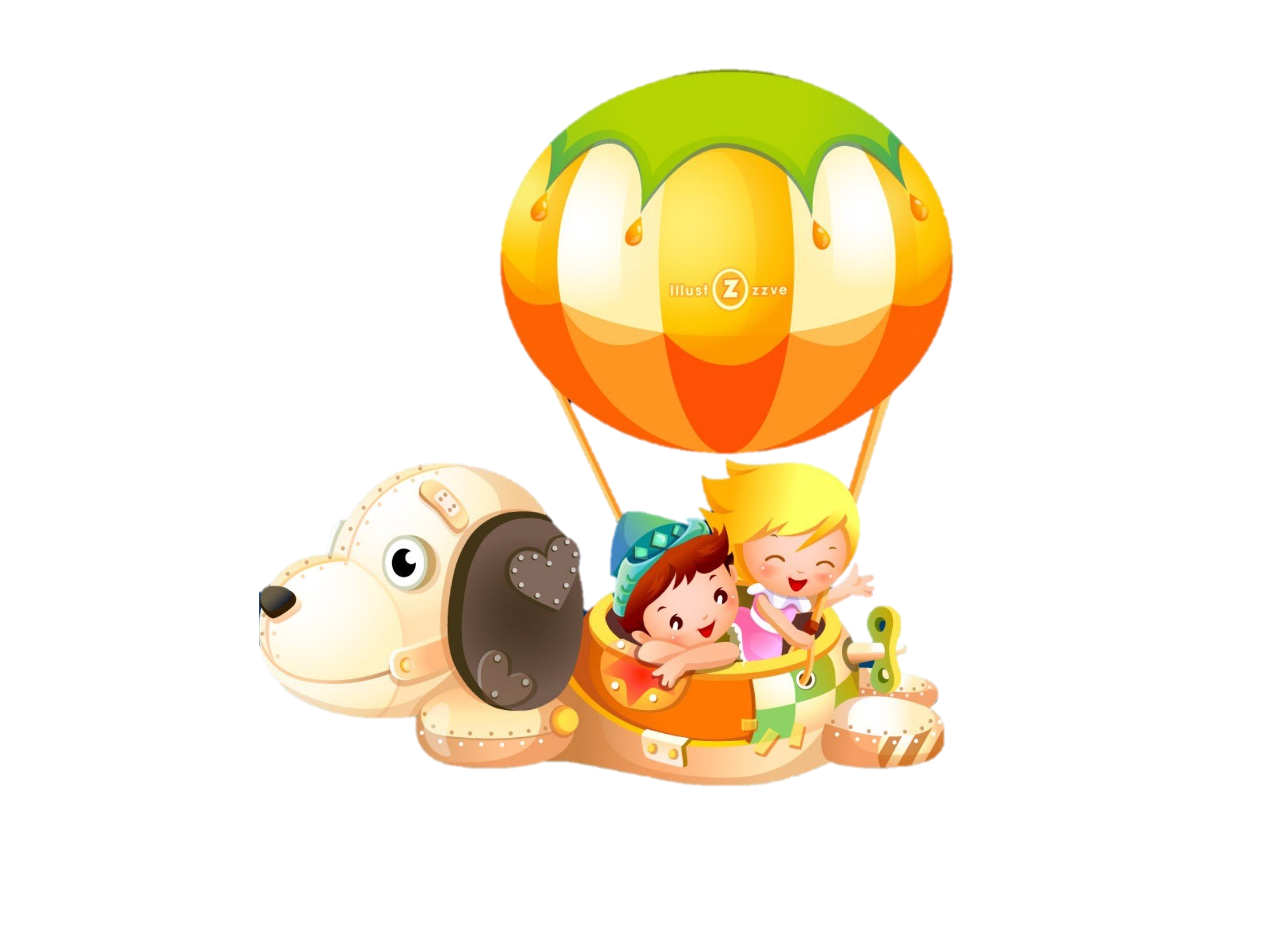 Cùng Tìm Hiểu Bài
Cùng Tìm Hiểu Bài
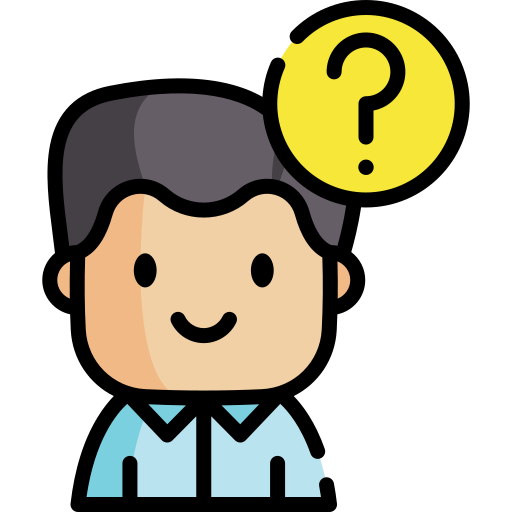 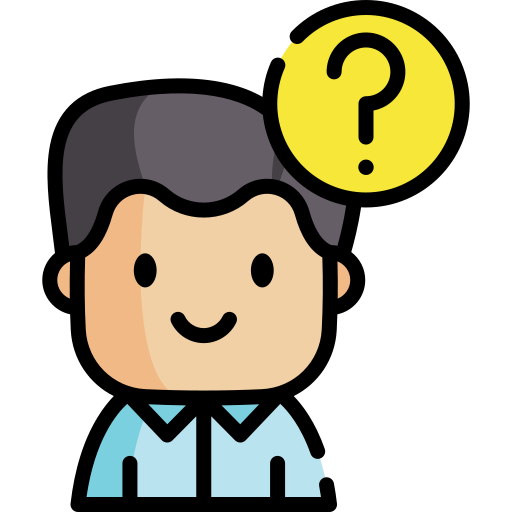 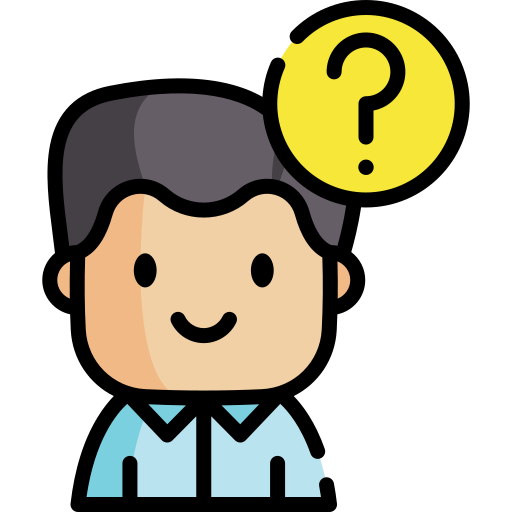 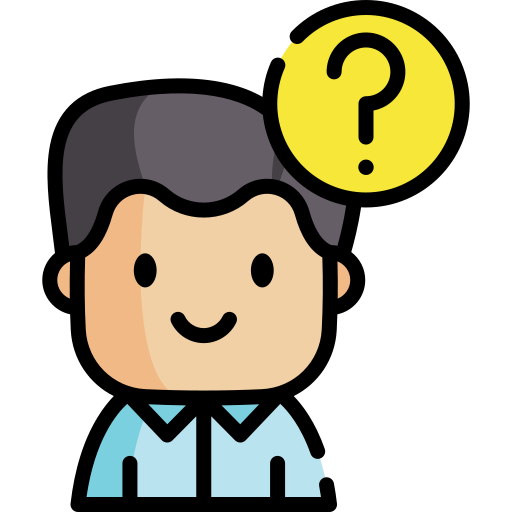 3. Tìm những câu thơ nói về vẻ đẹp của hoa cọ và lá cọ. Vì sao lá cọ được gọi là “mặt trời xanh”?
4. Vẻ đẹp của rừng cọ được tác giả cảm nhận bằng những giác quan nào?
1. Tiếng mưa trong rừng cọ được tả như thế nào?
2. Buổi trưa mùa hè ở rừng cọ có gì thú vị?
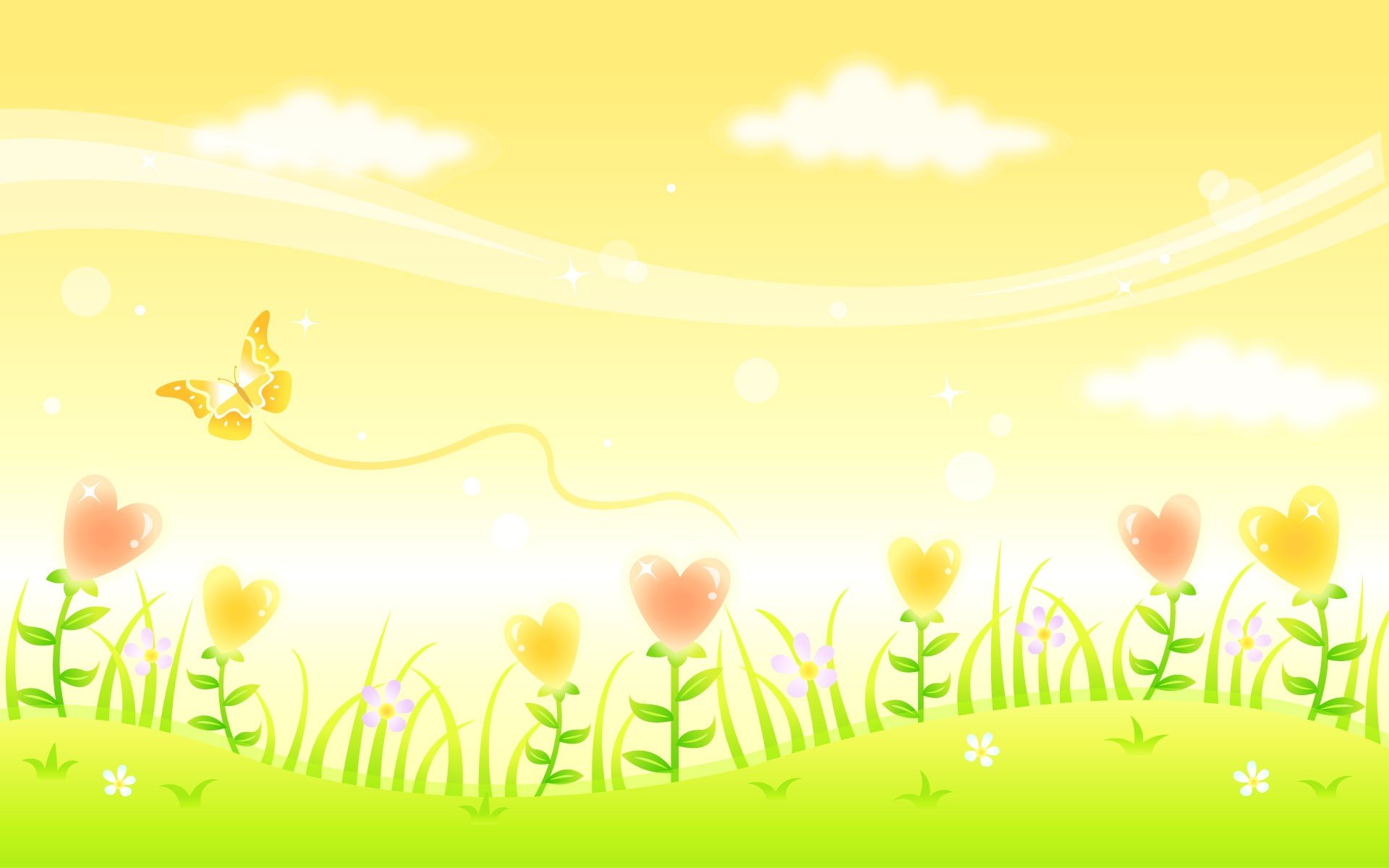 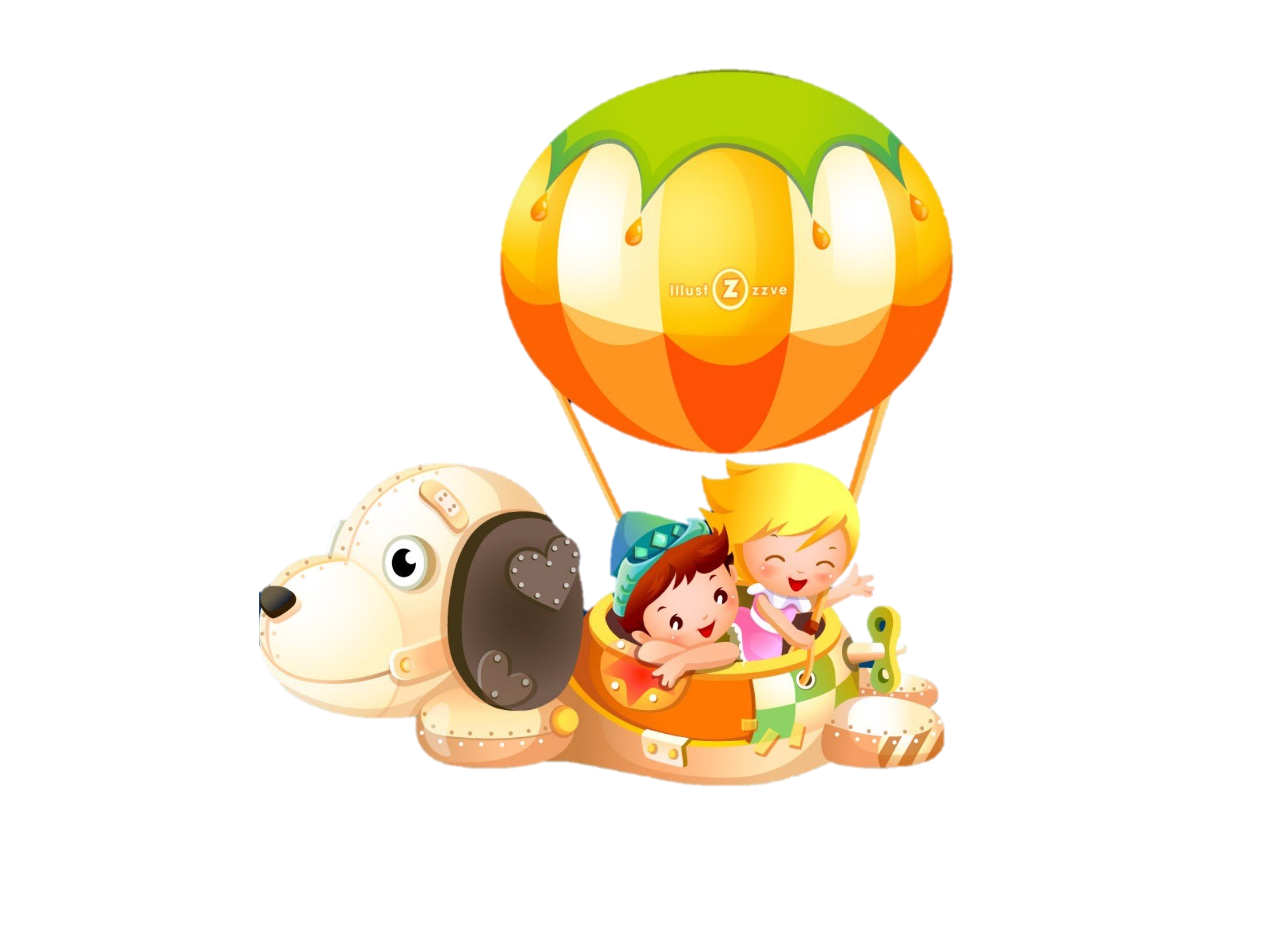 Cùng Tìm Hiểu Bài
Cùng Tìm Hiểu Bài
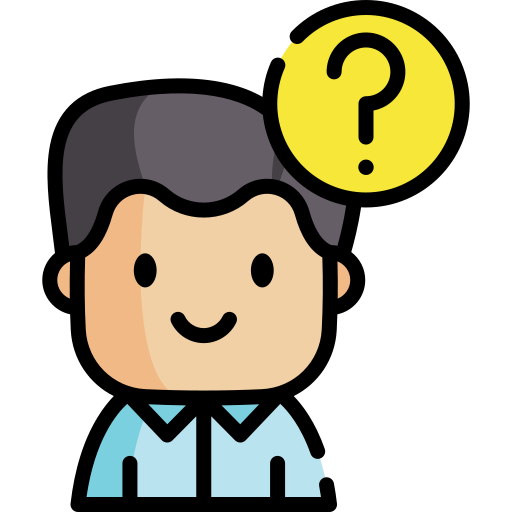 1. Tiếng mưa trong rừng cọ được tả như thế nào?
Đã có ai lắng nghe
Tiếng mưa trong rừng cọ
Như tiếng thác dội về
Như ào ào trận gió.
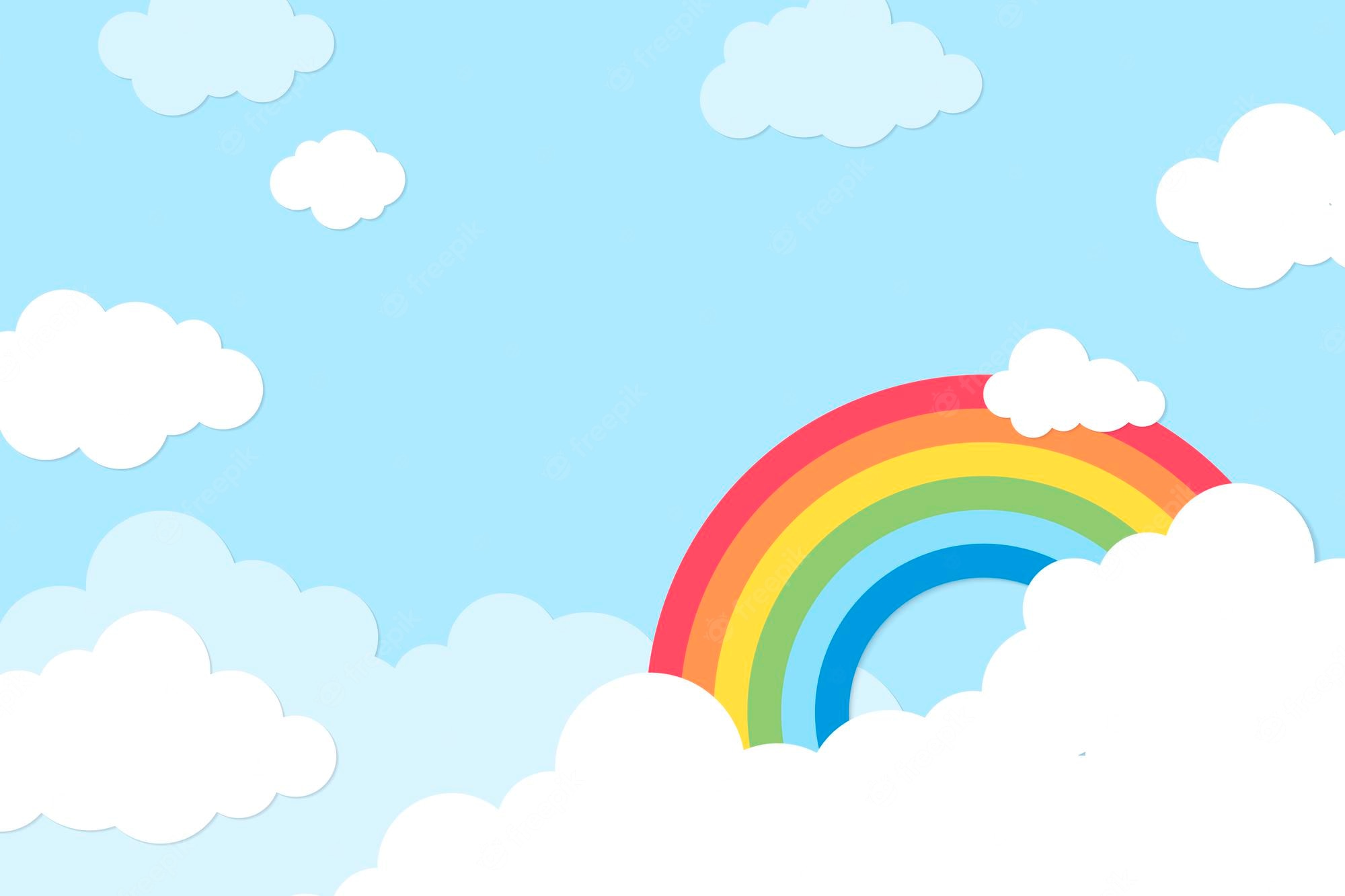 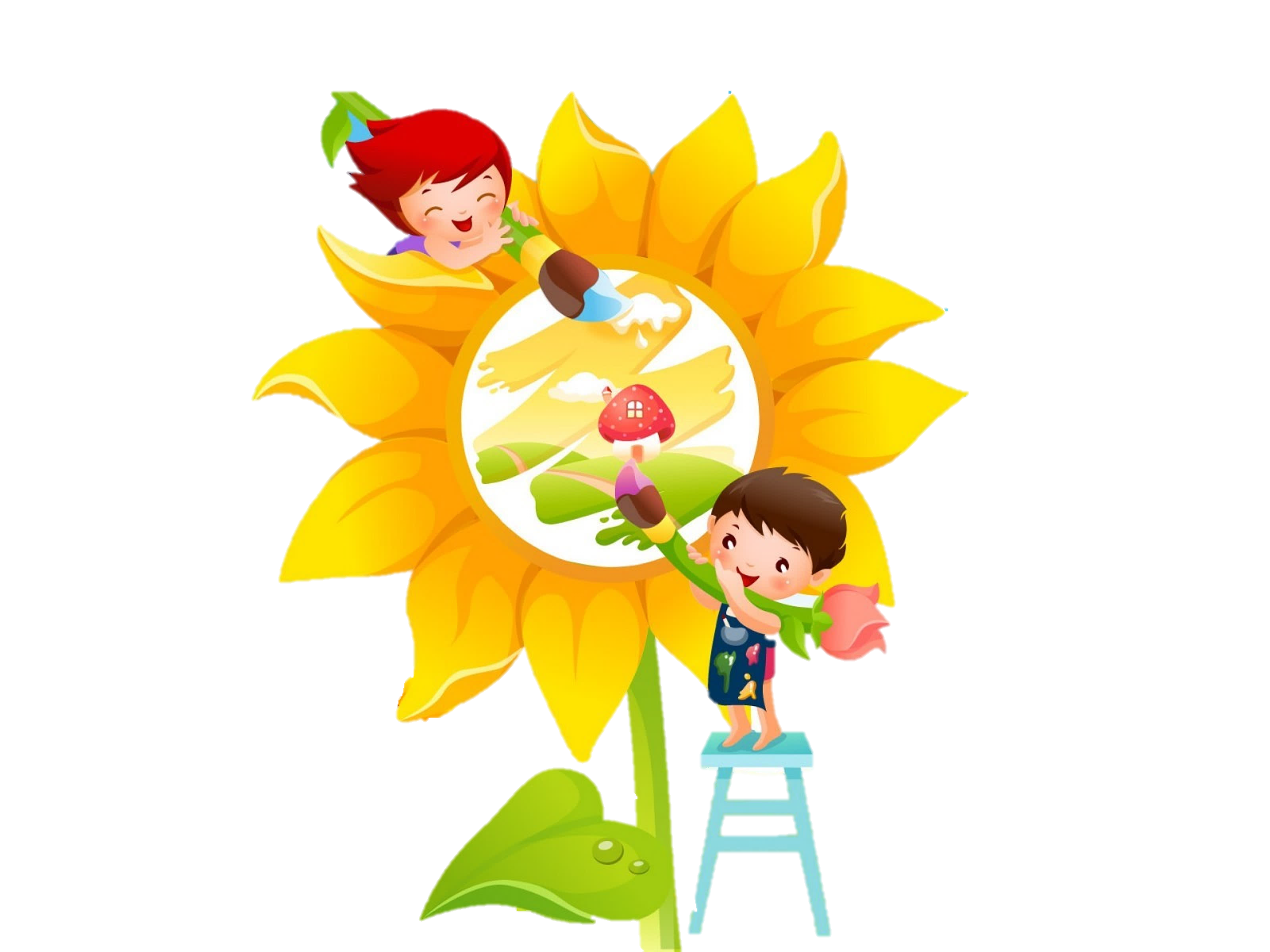 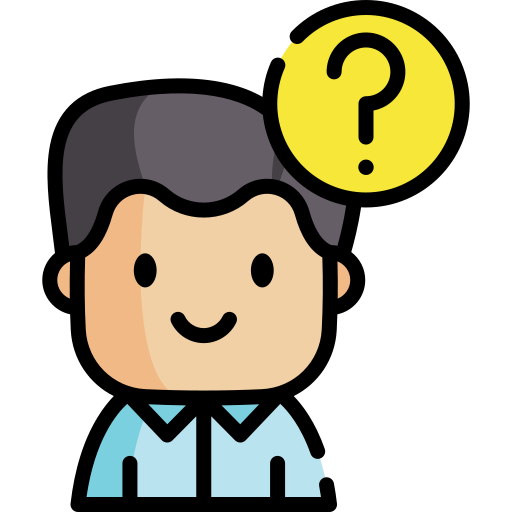 Đã ai lên rừng cọ
Giữa một buổi trưa hè
Gối đầu lên thảm cỏ
Nhìn trời xanh, lá che.
2. Buổi trưa mùa hè ở rừng cọ có gì thú vị?
Buổi trưa trên rừng cọ rất là thơ mộng vì có thể gối đầu lên thảm cỏ, nhìn trời xanh.
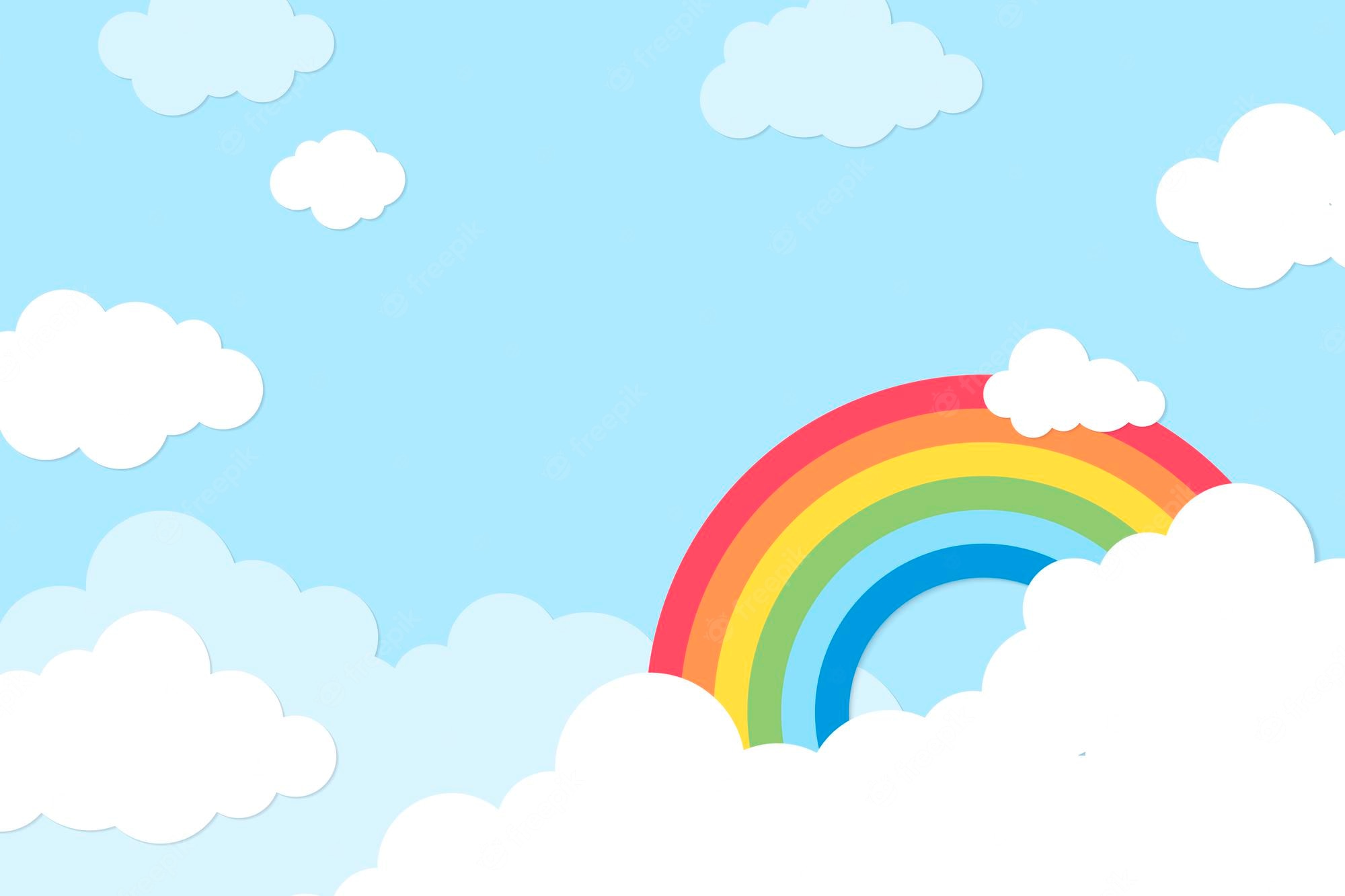 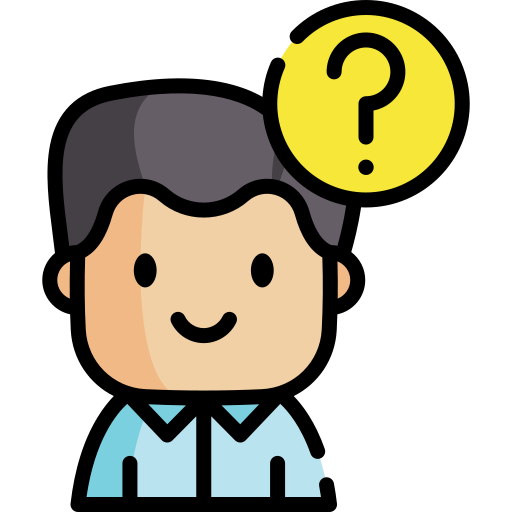 3. Tìm những câu thơ nói về vẻ đẹp của hoa cọ và lá cọ. Vì sao lá cọ được gọi là “mặt trời xanh”?
Đã ai biết gió ấm
Thổi đến tự khi nào
Từ khi rừng cọ nở
Hoa vàng như hoa cau.

Đã có ai dậy sớm
Nhìn lên rừng cọ tươi
Lá xòe từng tia nắng
Giống hệt như mặt trời.
Lá cọ được gọi là “mặt trời xanh” vì lá có có hình tròn, mép lá là những hình răng cưa xòe ra giống như những tia nắng.
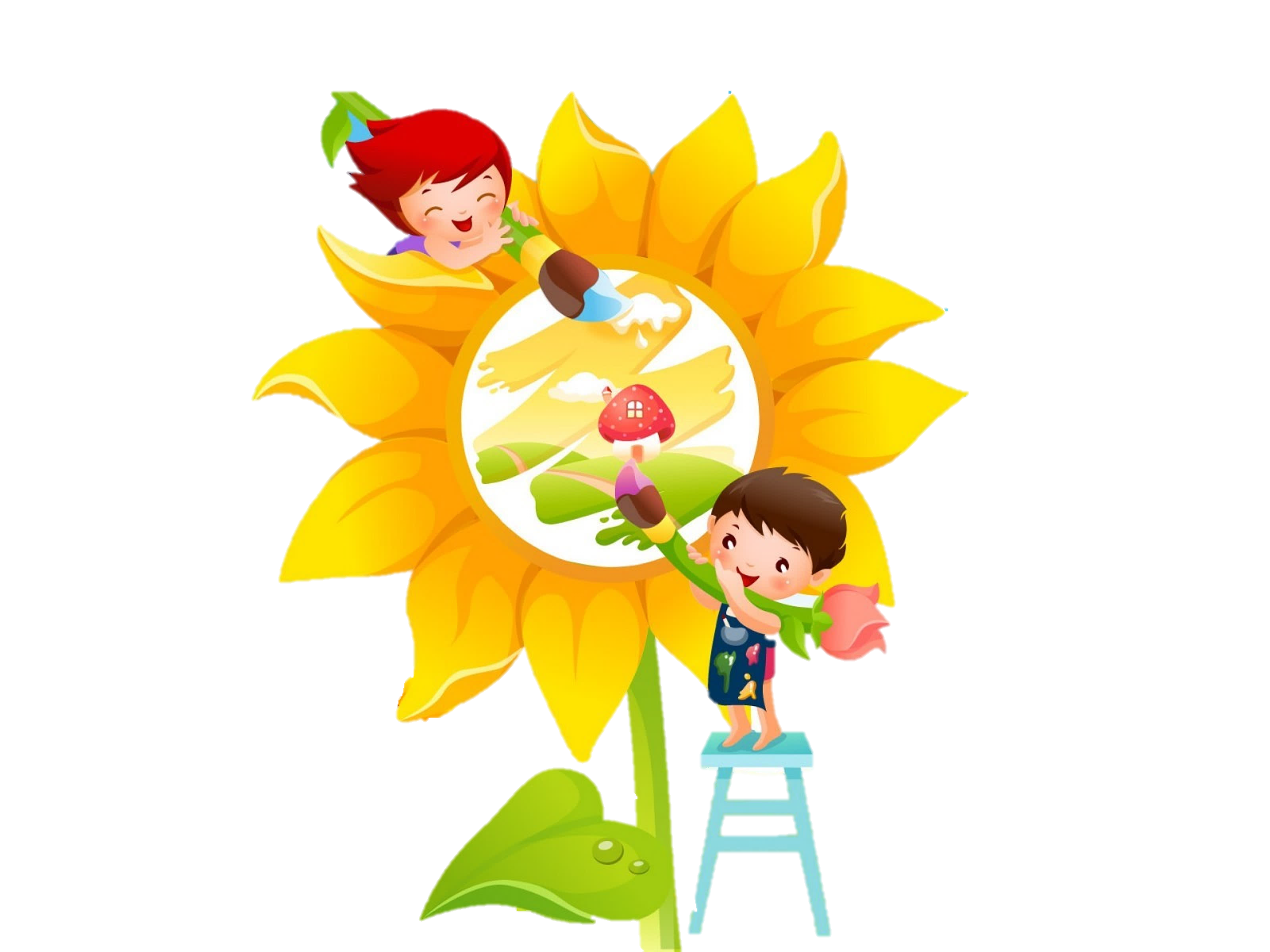 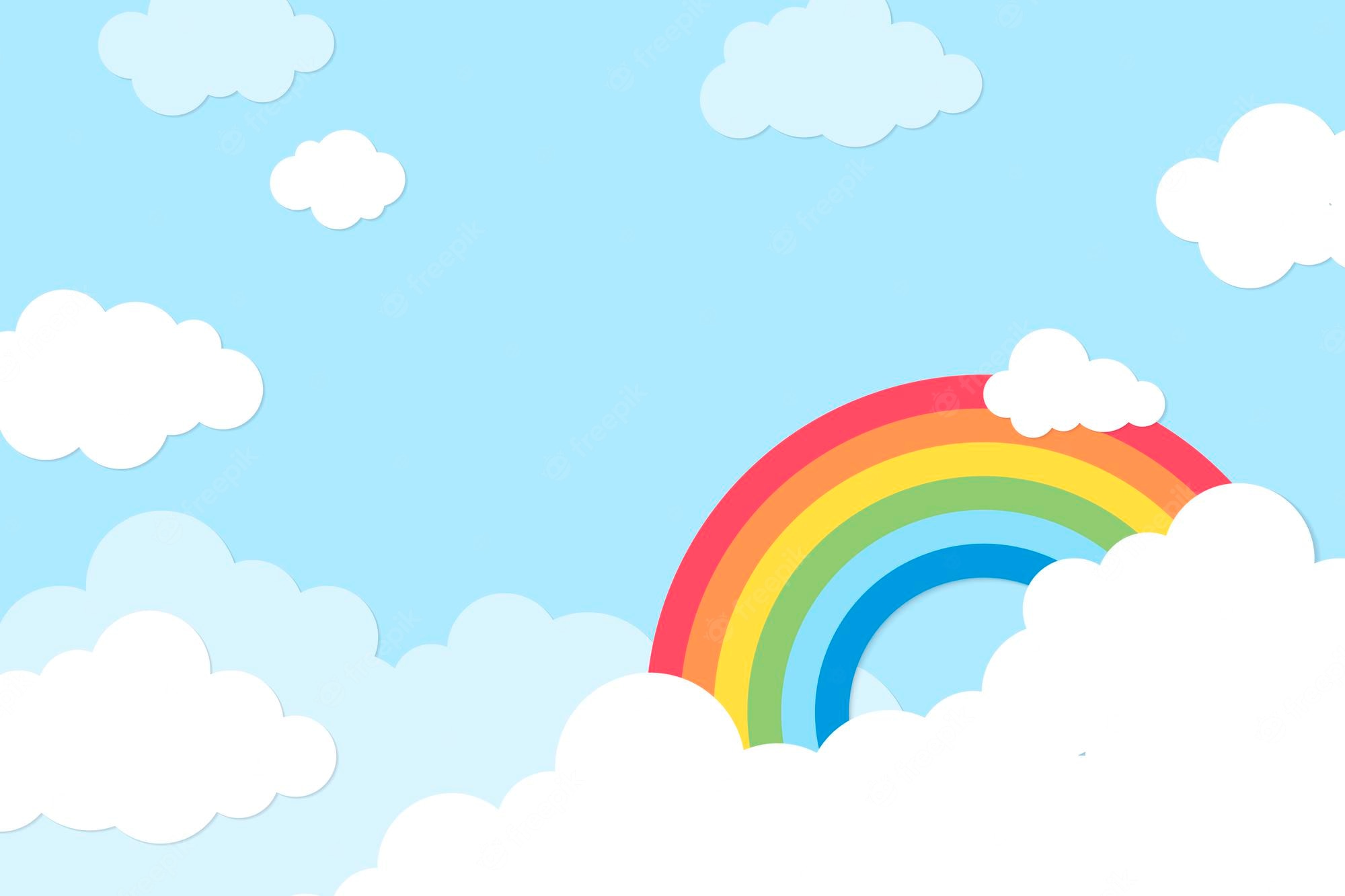 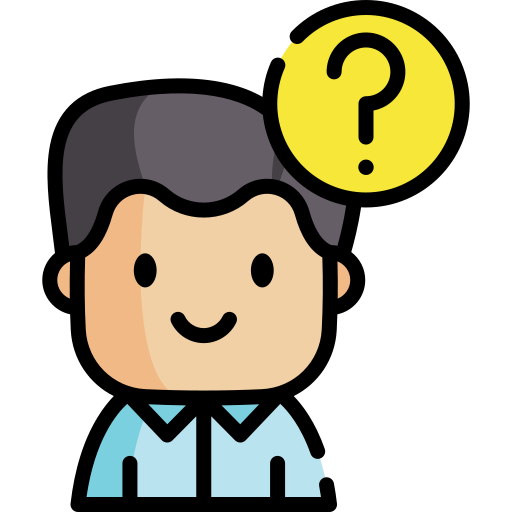 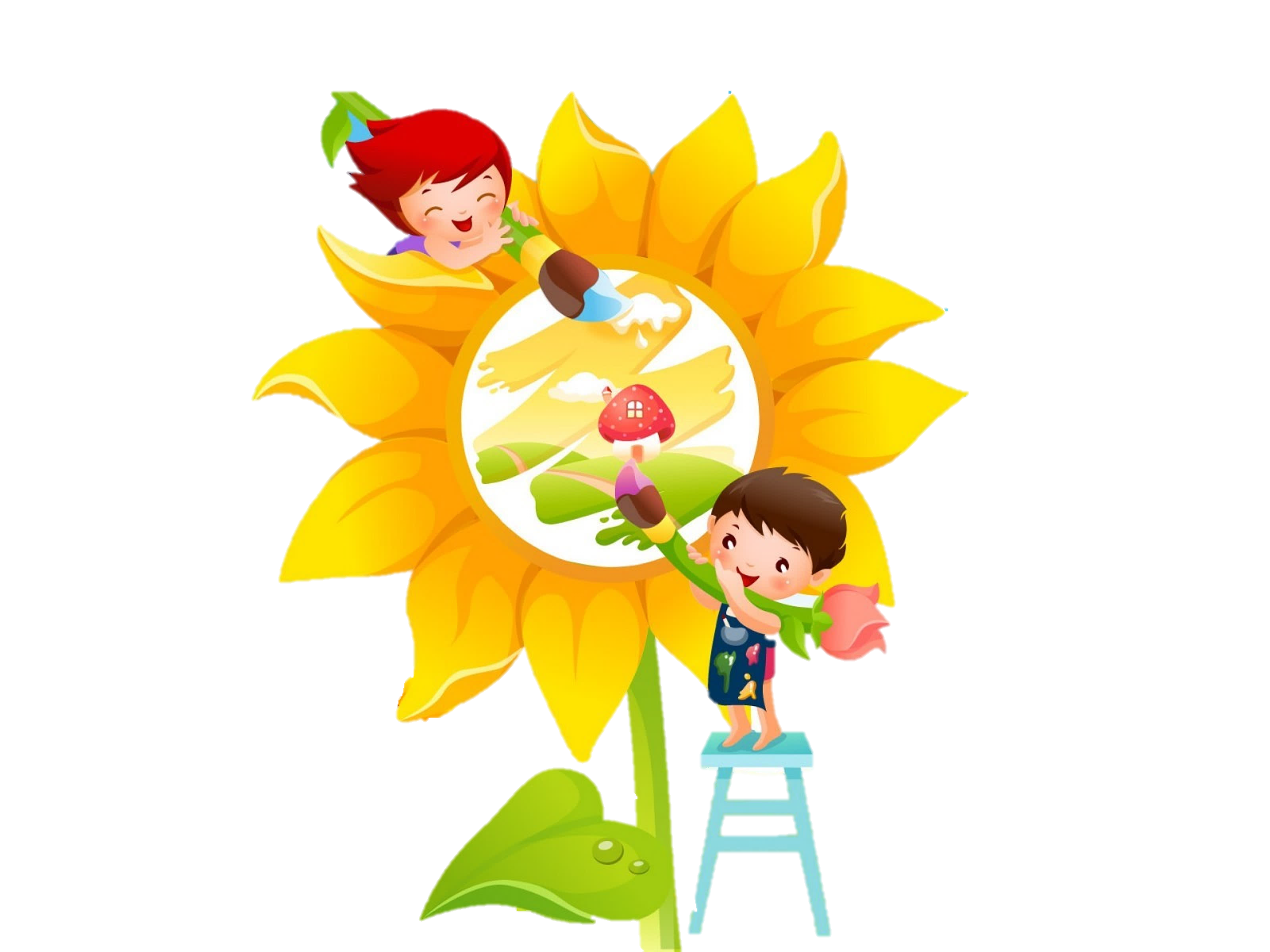 4. Vẻ đẹp của rừng cọ được tác giả cảm nhận bằng những giác quan nào?
Vẻ đẹp của rừng cọ được tác giả cảm nhận bằng các giác quan: Thính giác, thị giác, xúc giác…
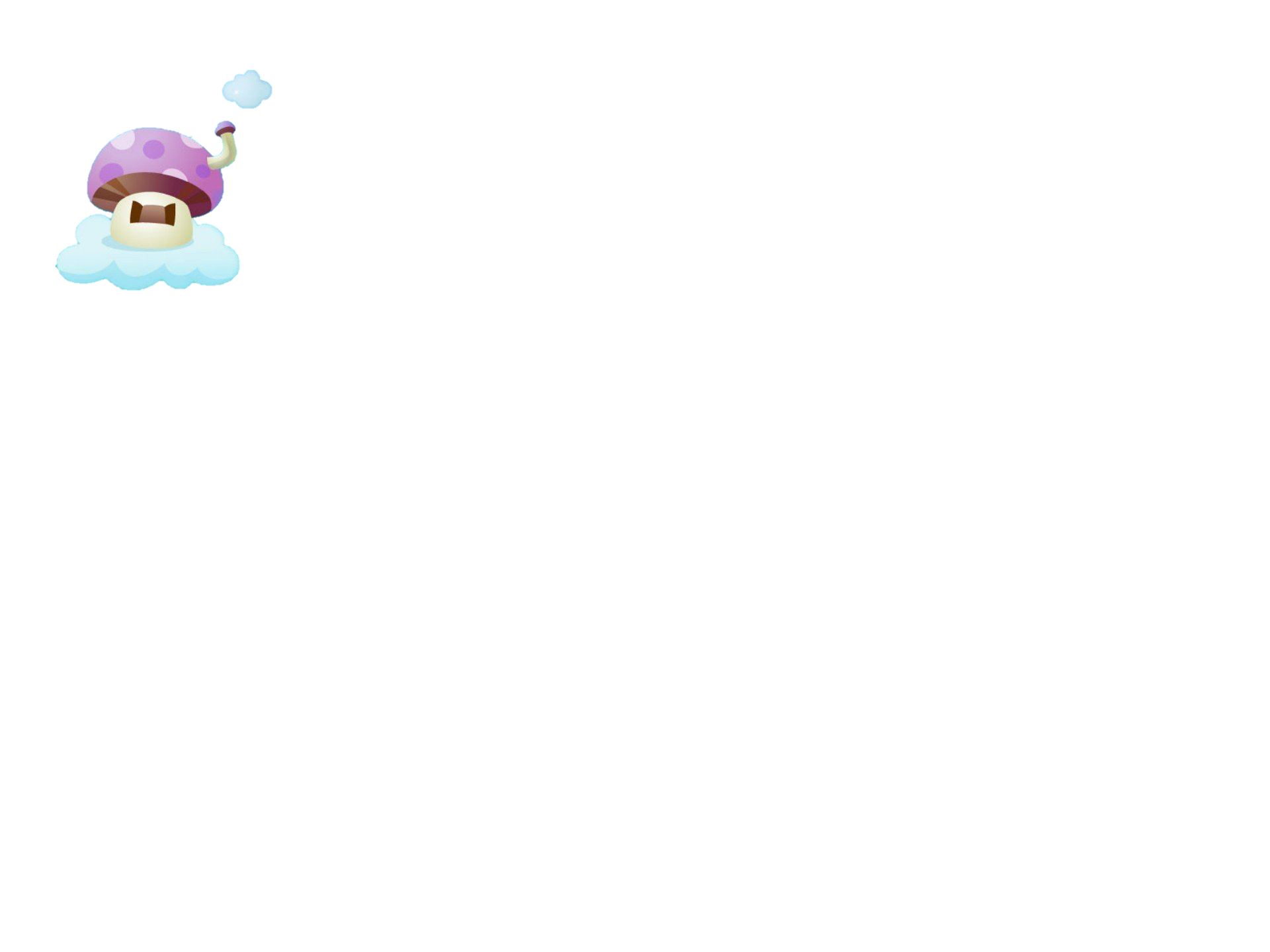 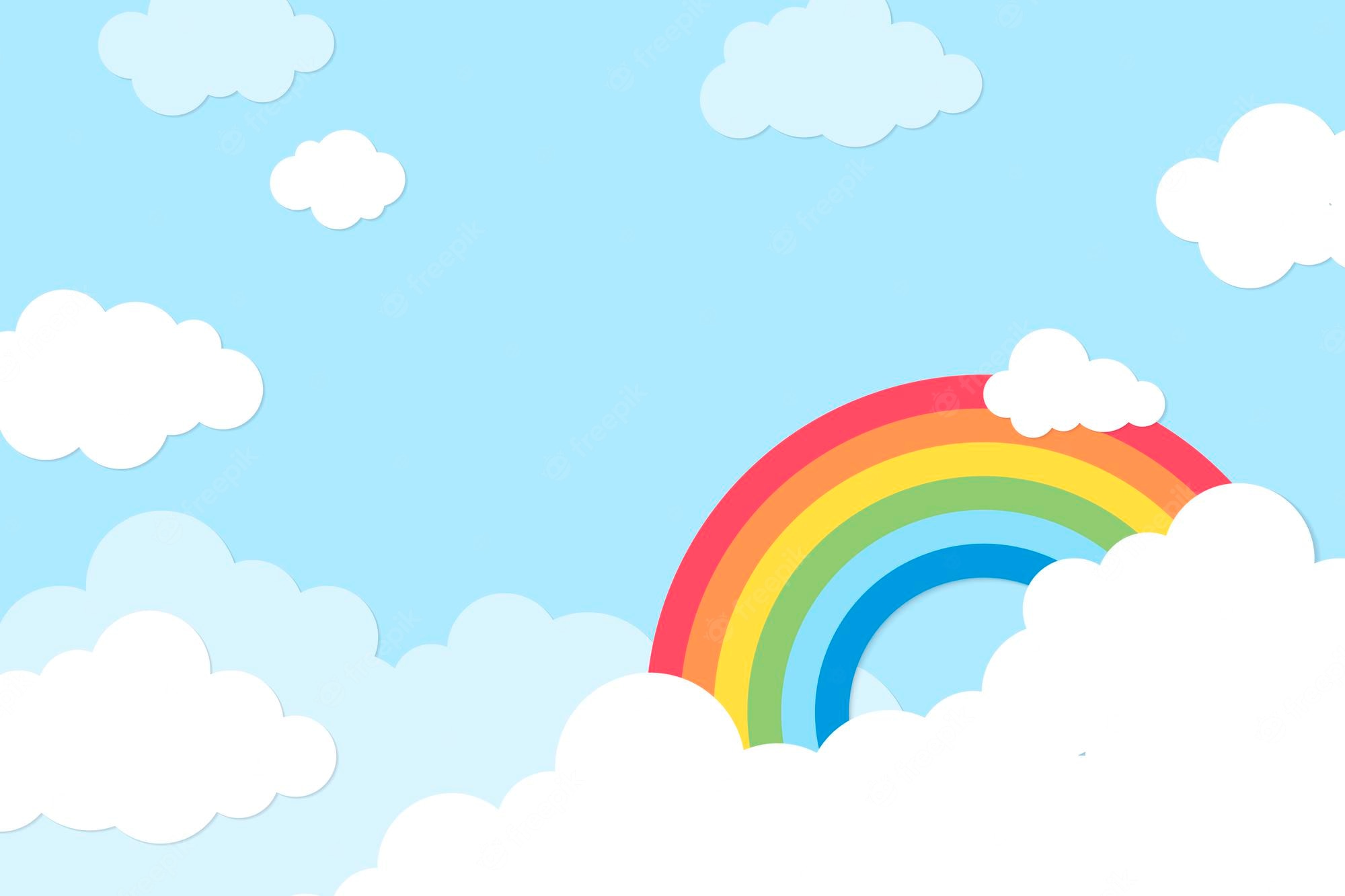 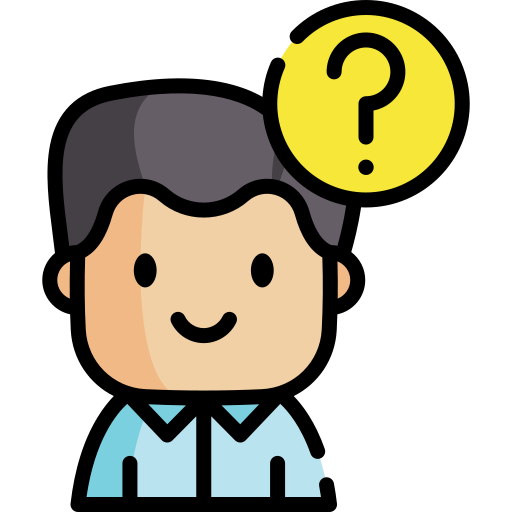 Bài thơ là vẻ đẹp của rừng cọ qua cảm nhận của tác giả bằng các giác quan khác nhau.
Nội dung bài thơ
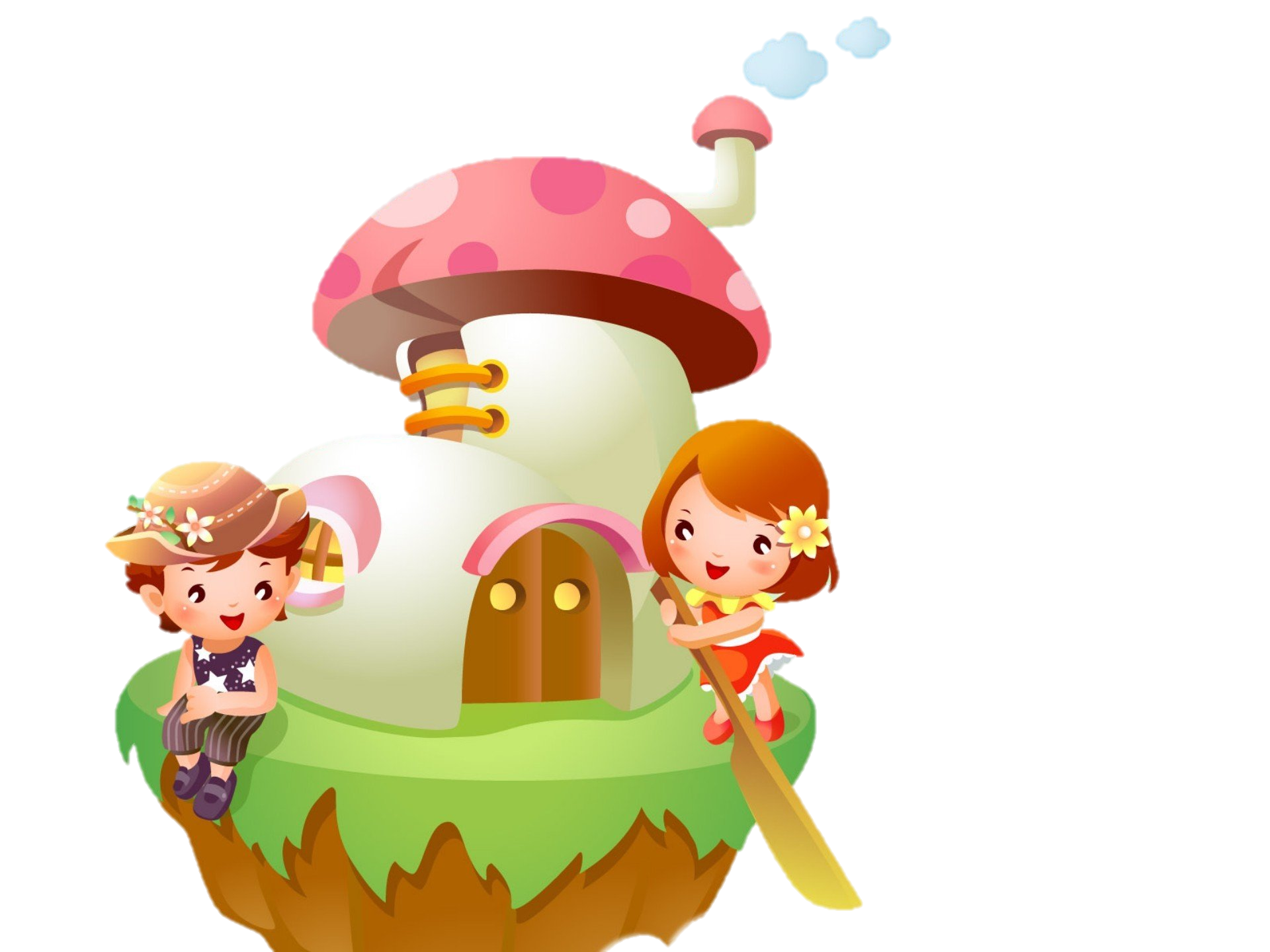 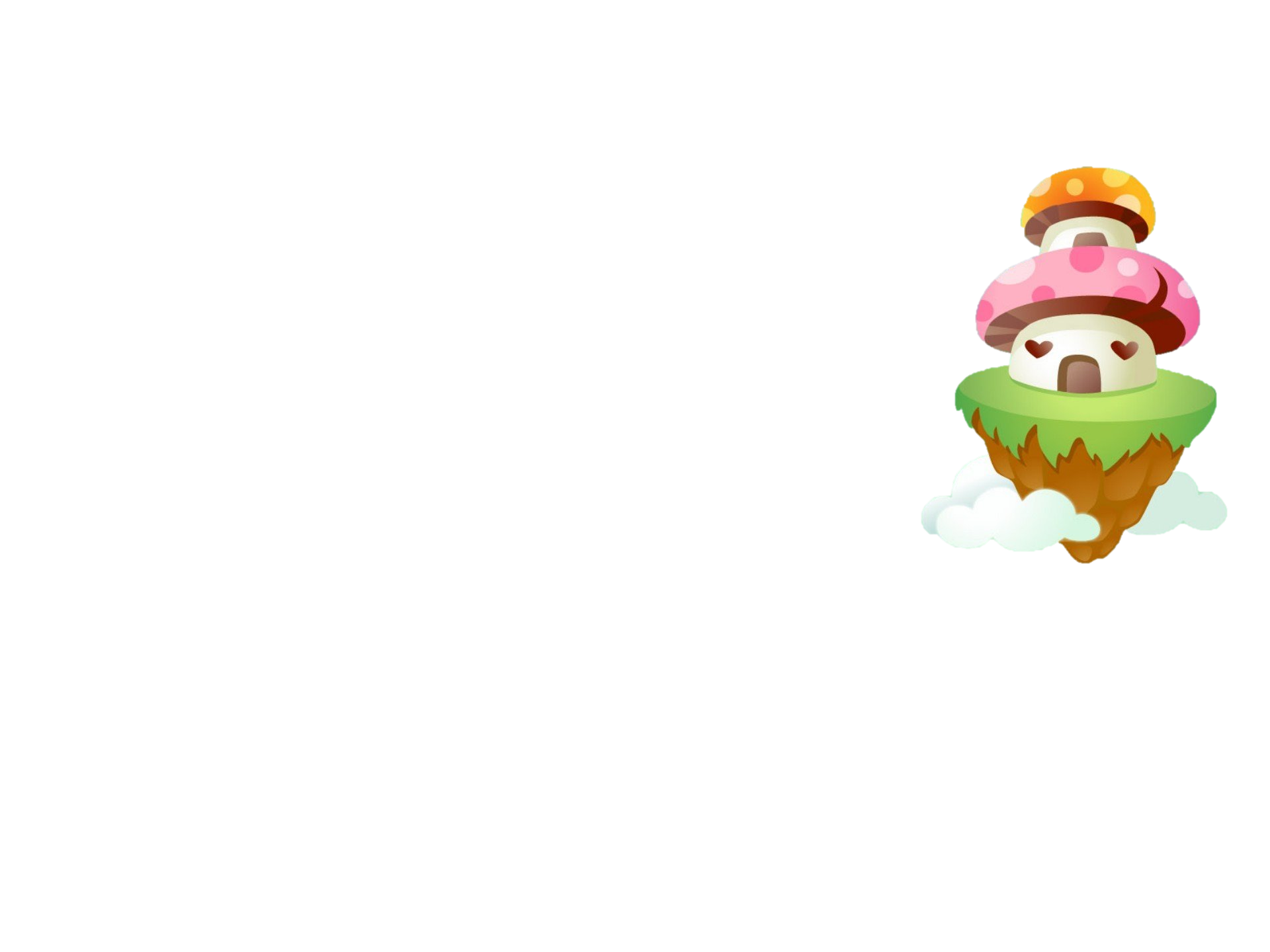 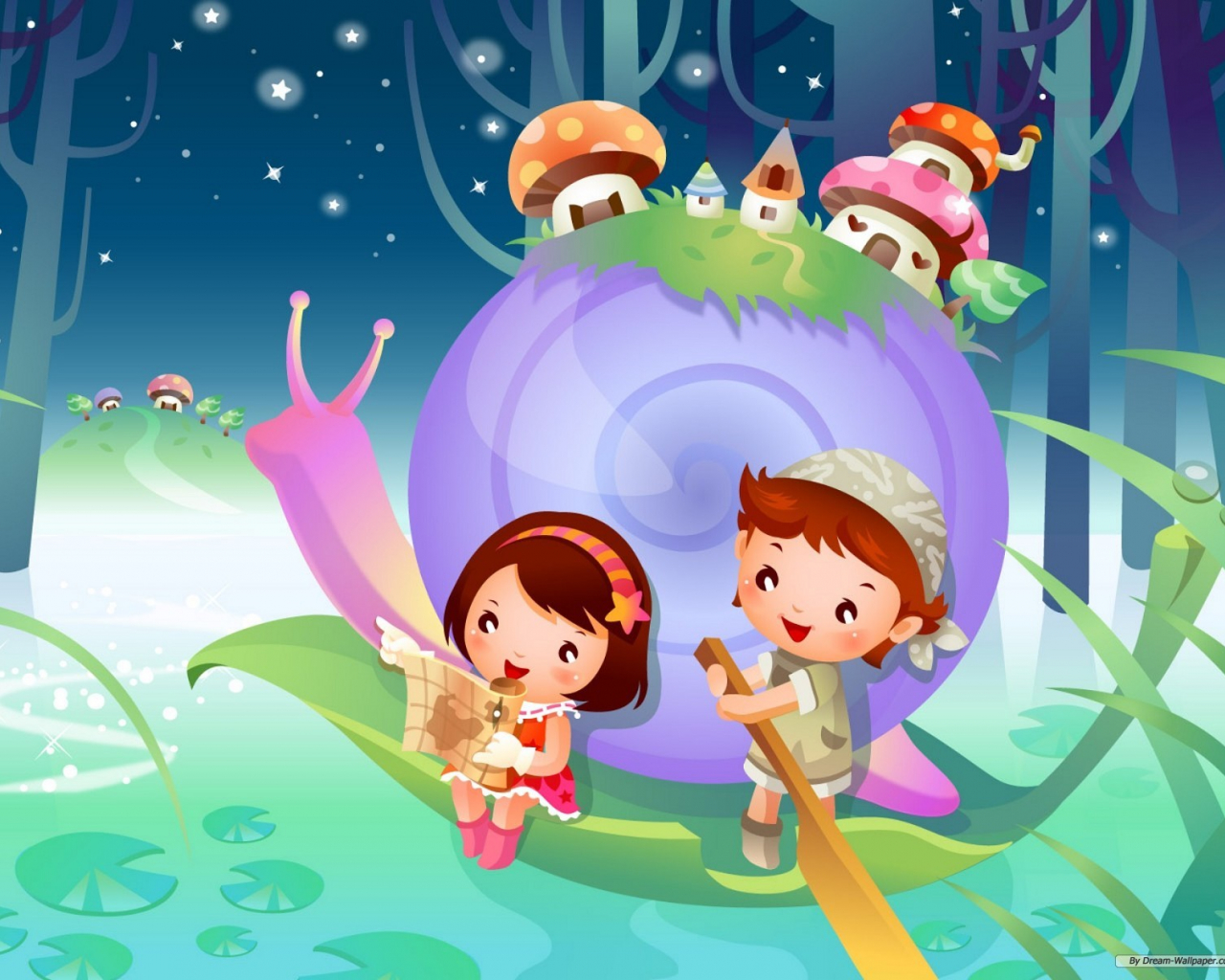 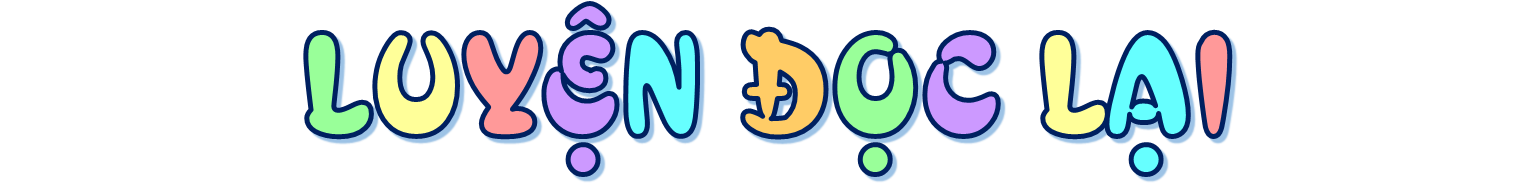 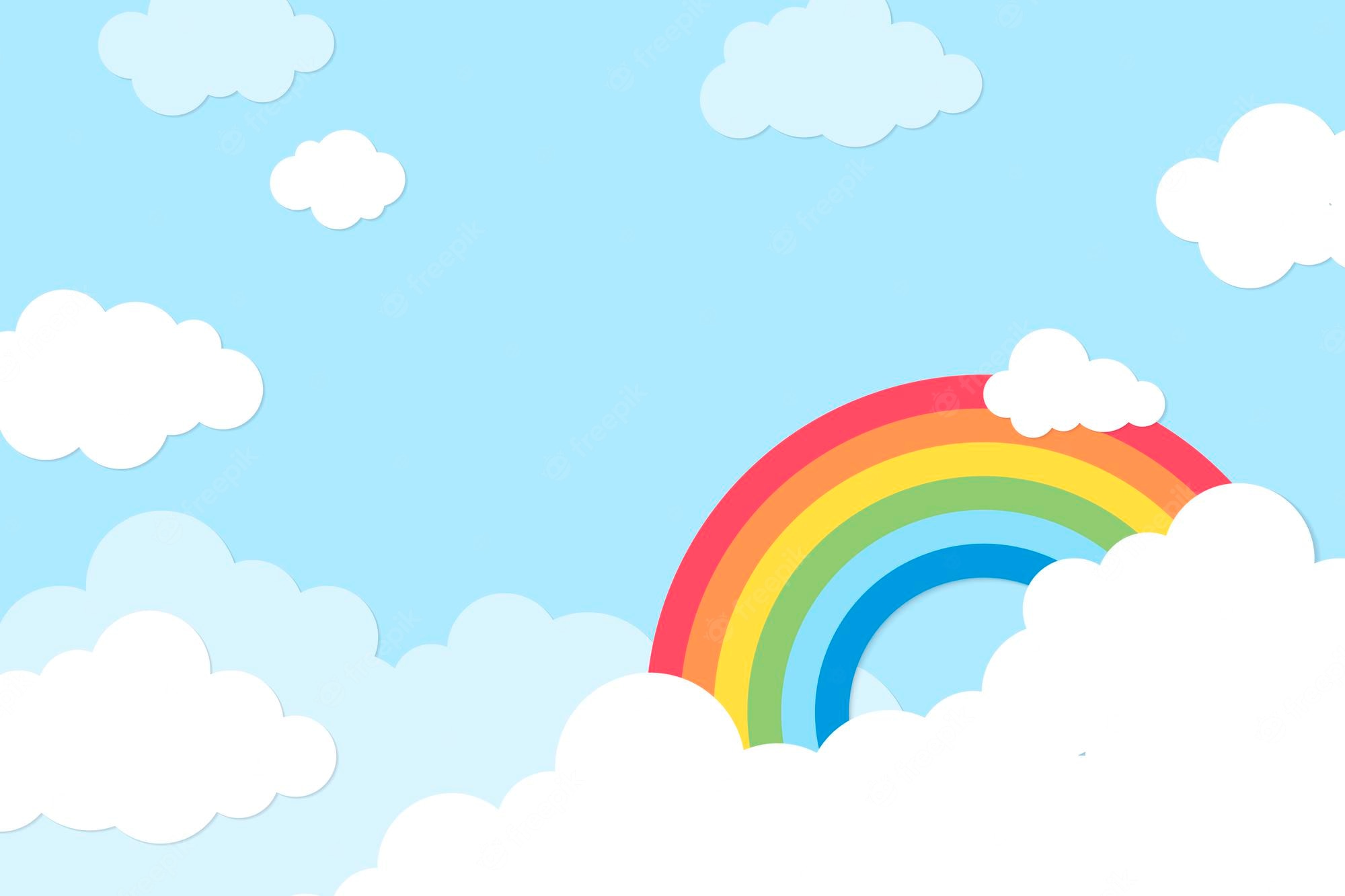 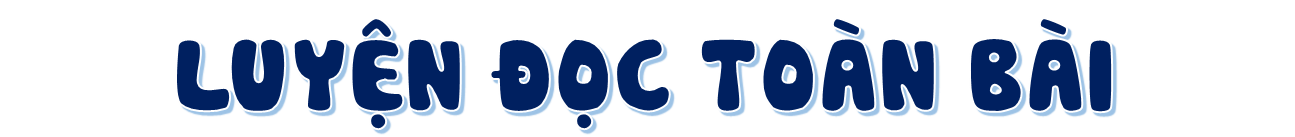 Tiêu chí đánh giá
1. Đọc đúng.
2. Đọc to, rõ.
3. Đọc ngắt, nghỉ đúng chỗ.
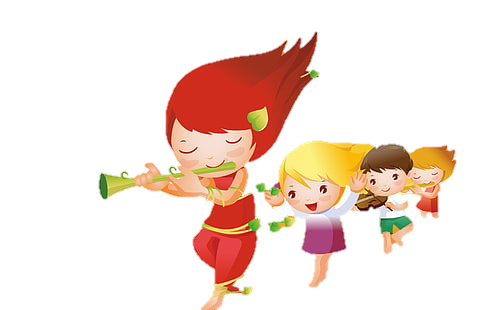 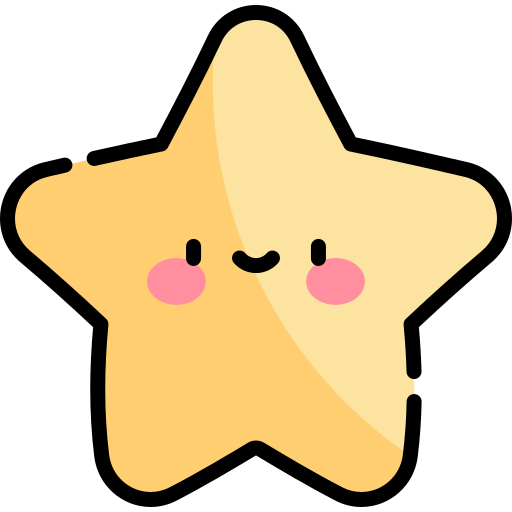 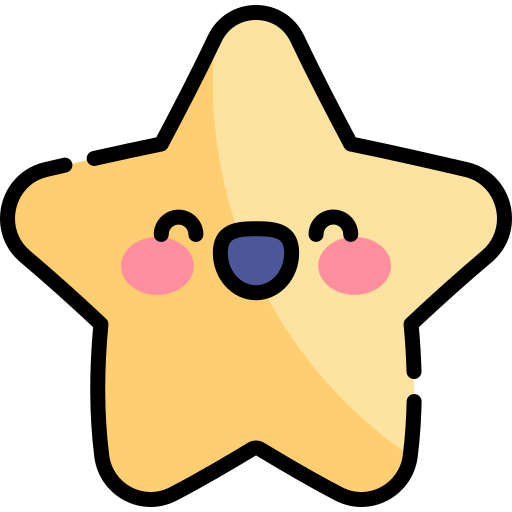 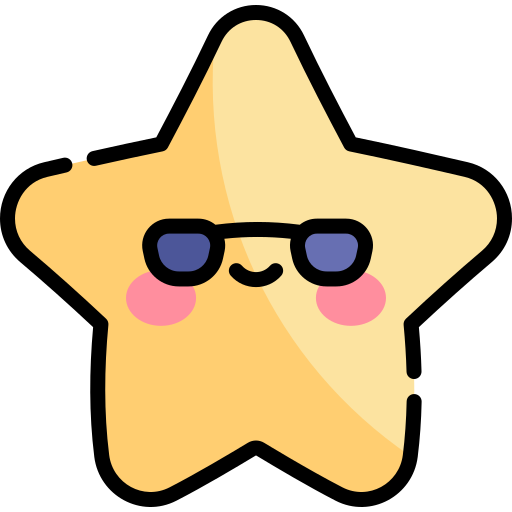 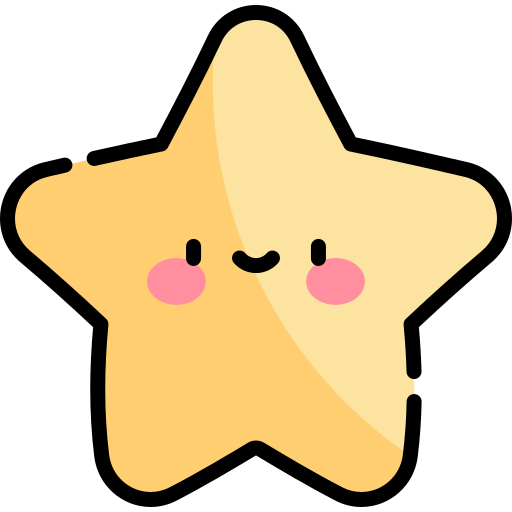 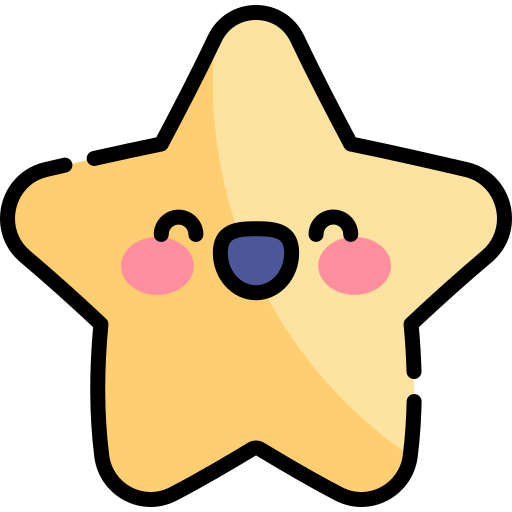 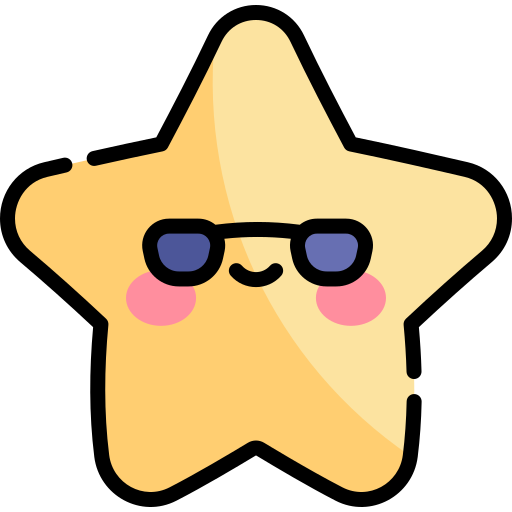 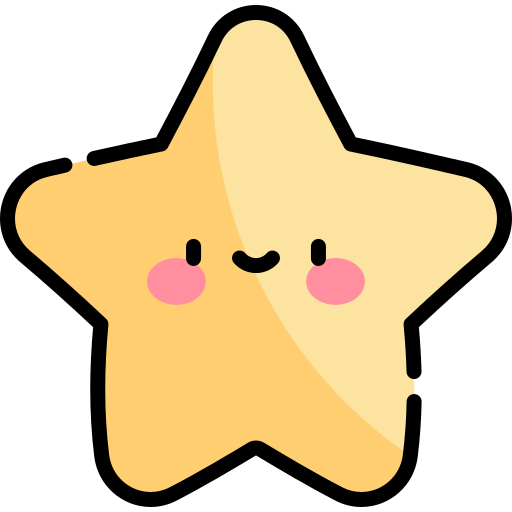 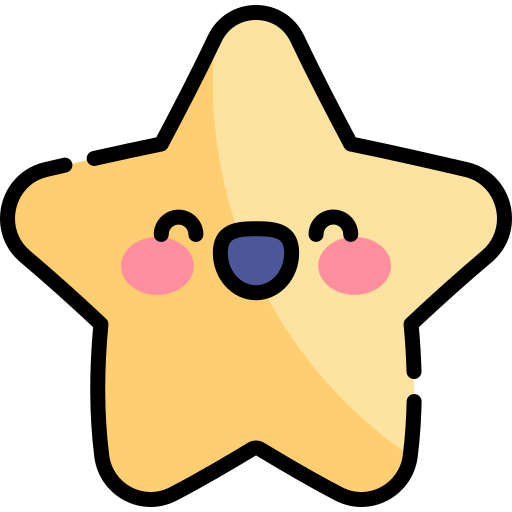 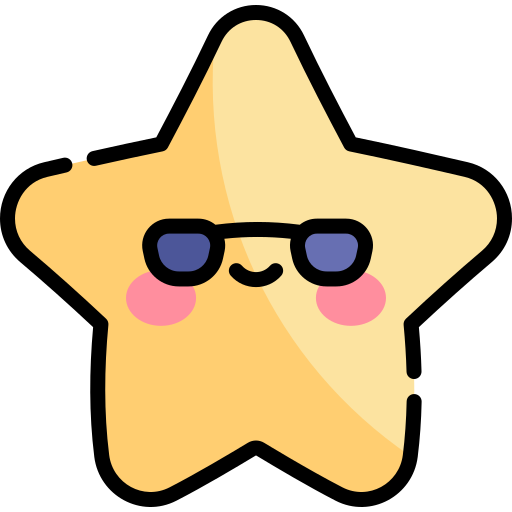 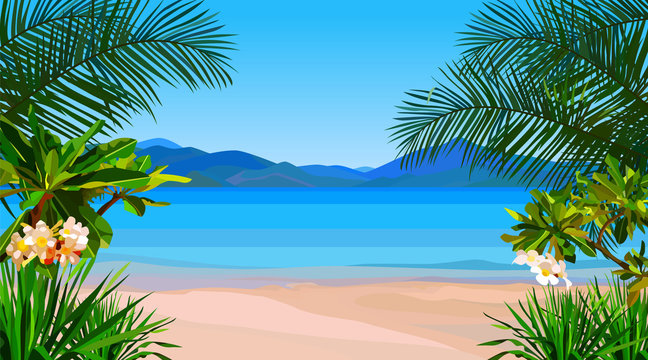 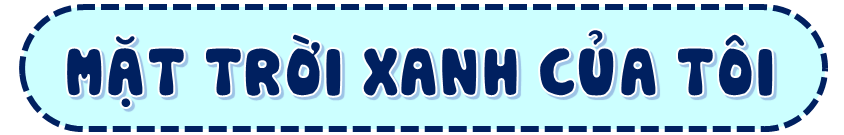 Đã có ai lắng nghe
Tiếng mưa trong rừng cọ
Như tiếng thác dội về
Như ào ào trận gió.

Đã ai lên rừng cọ
Giữa một buổi trưa hè
Gối đầu lên thảm cỏ
Nhìn trời xanh, lá che.

Đã ai biết gió ấm
Thổi đến tự khi nào
Từ khi rừng cọ nở
Hoa vàng như hoa cau.
Đã có ai dậy sớm
Nhìn lên rừng cọ tươi
Lá xòe từng tia nắng
Giống hệt như mặt trời.

Rừng cọ ơi! Rừng cọ!
Lá đẹp, lá ngời ngời
Tôi yêu thường vẫn gọi
Mặt trời xanh của tôi.
(Nguyễn Viết Bình)
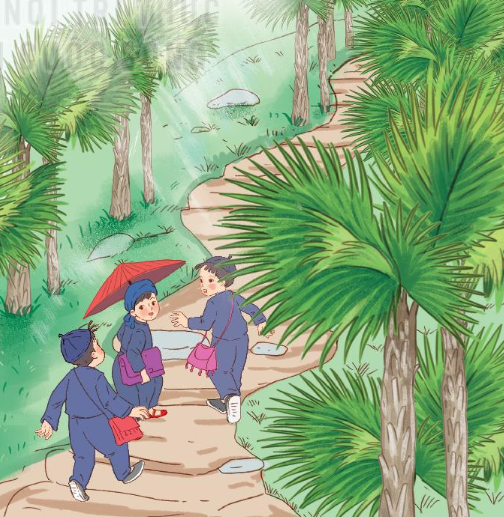 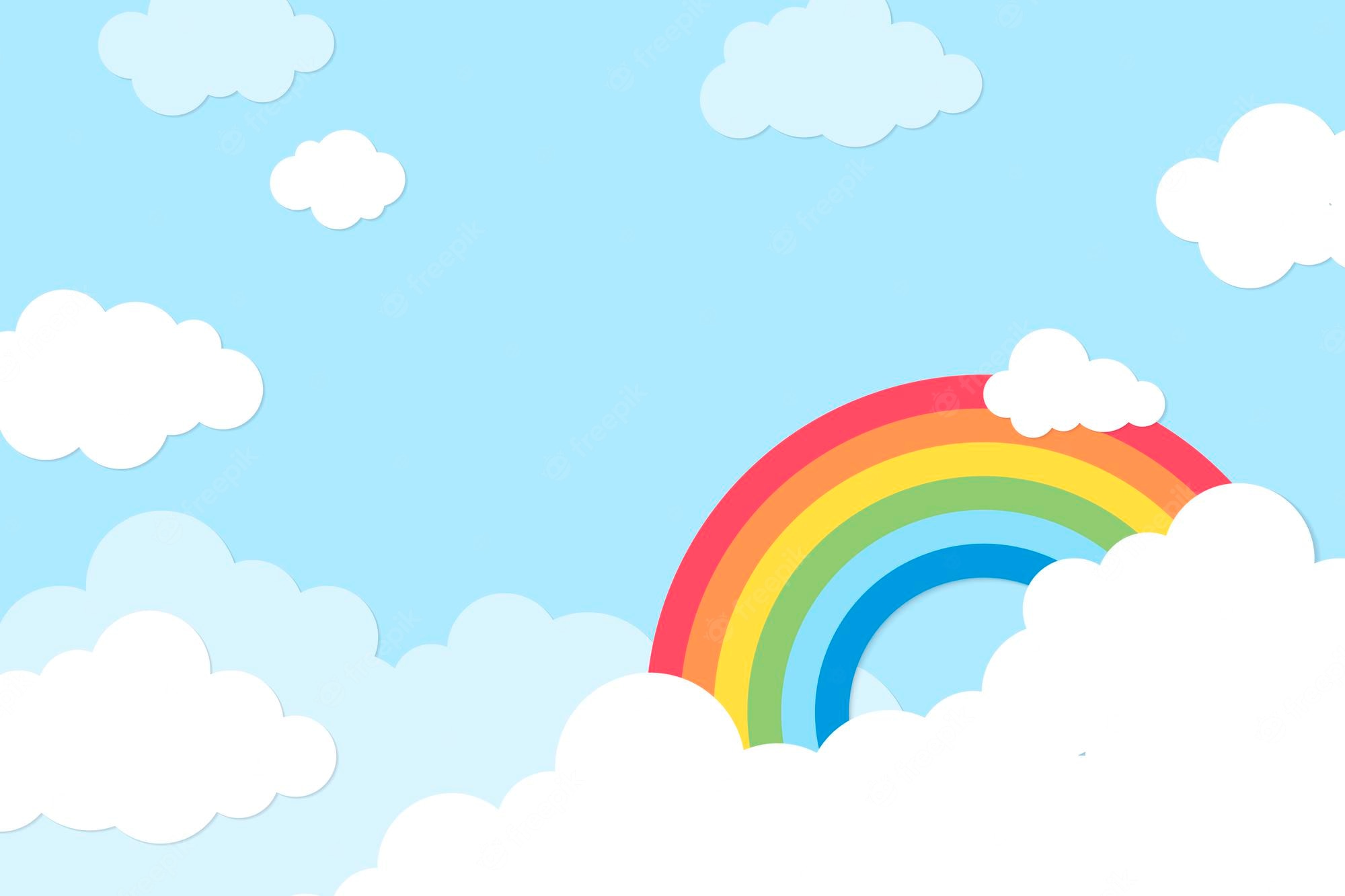 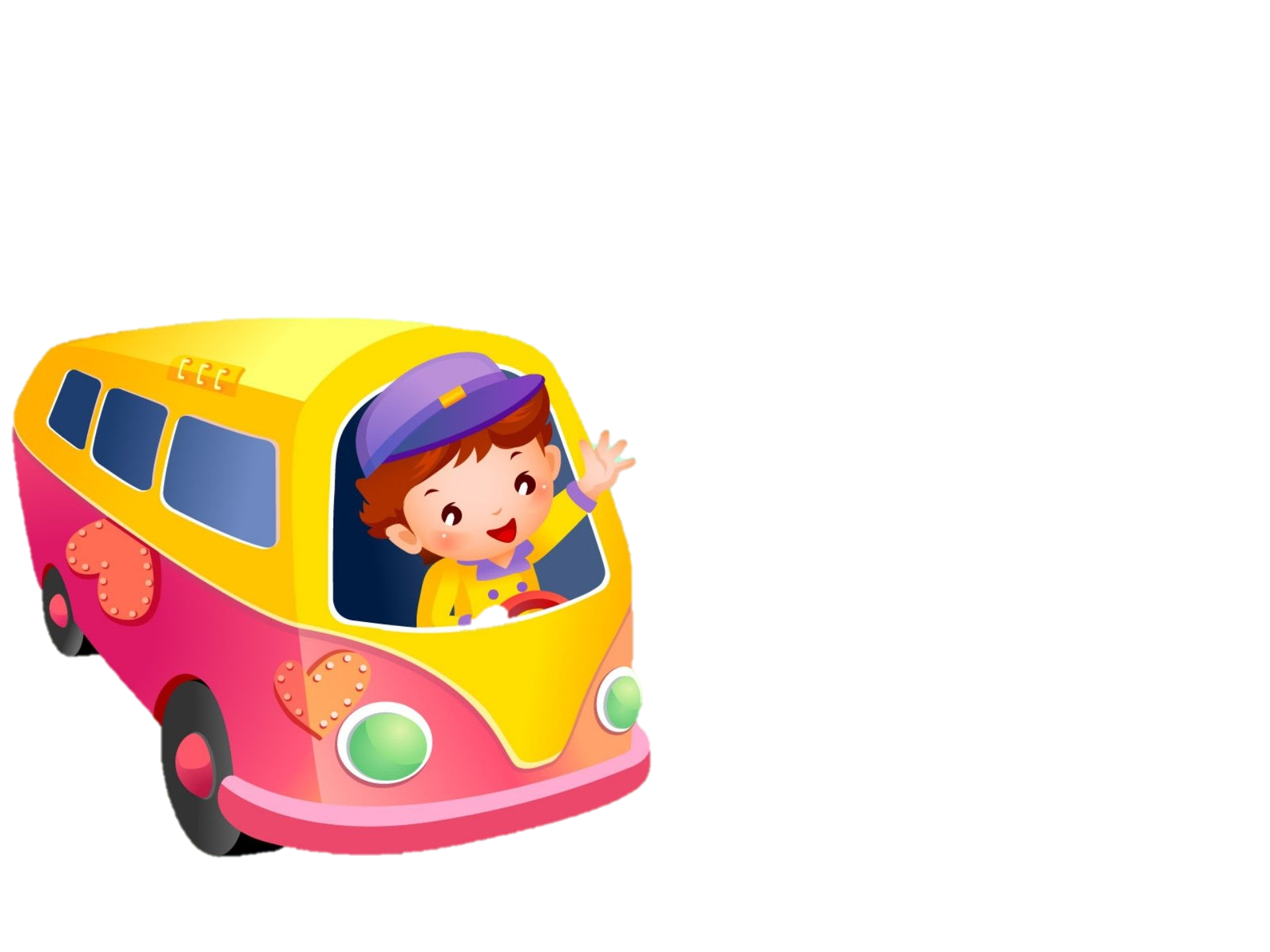 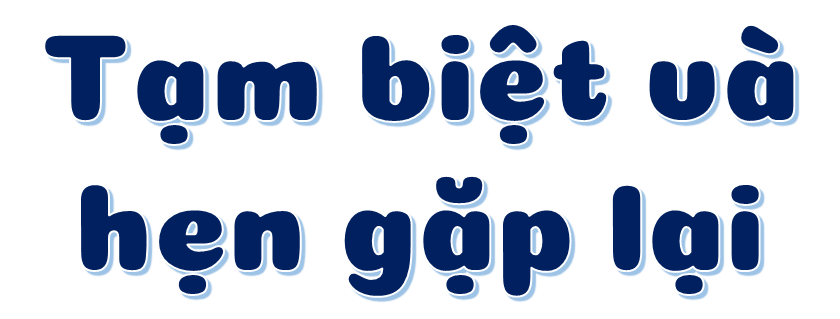